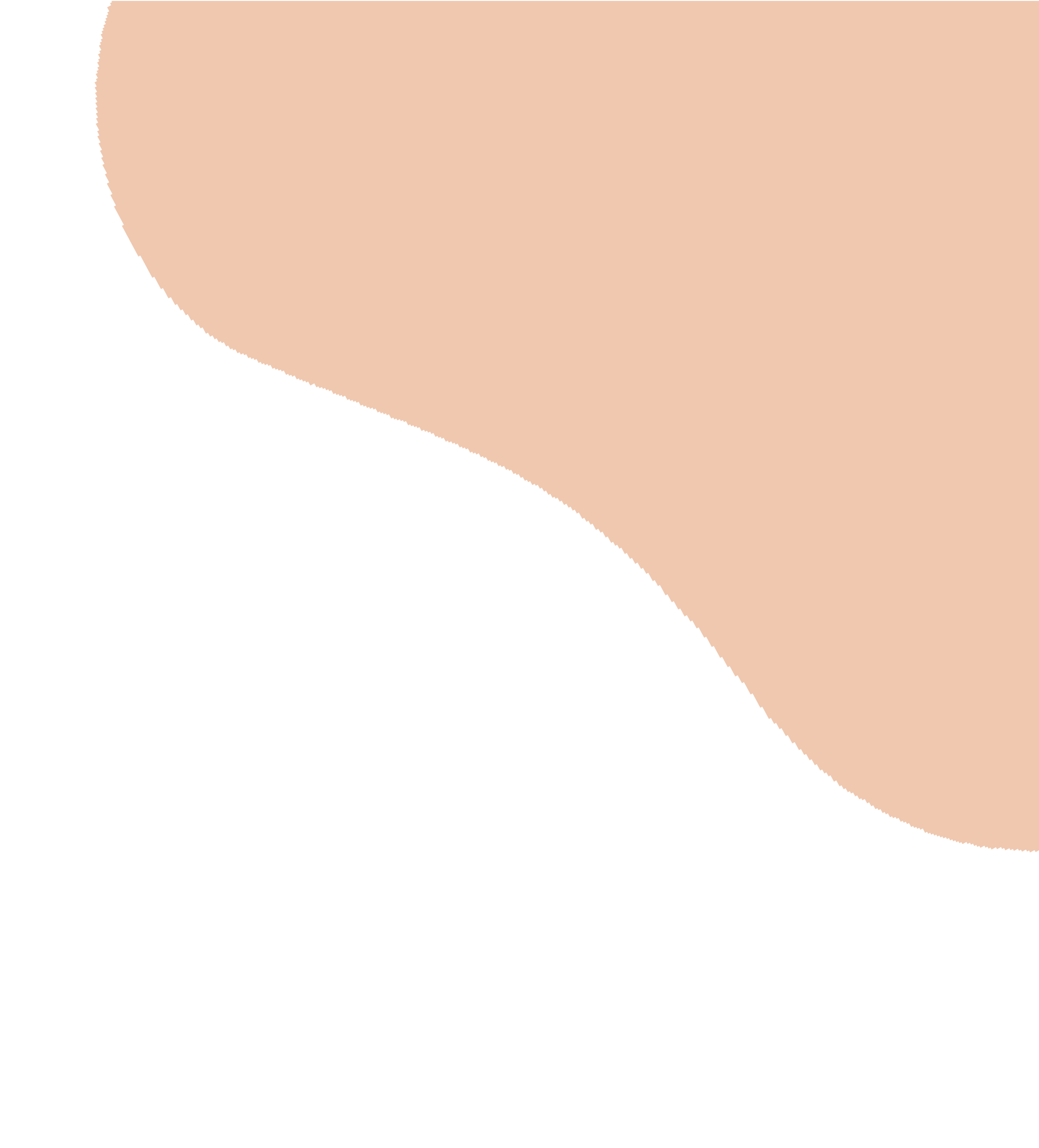 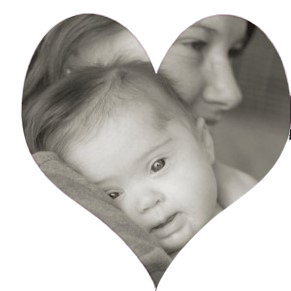 Universidade de São Paulo- USP  Faculdade de Medicina de Ribeirão Preto- FMRP
Síndrome de Down
Atuação da fisioterapia na síndrome de Down
Ma. Karoliny L.T. Cruz
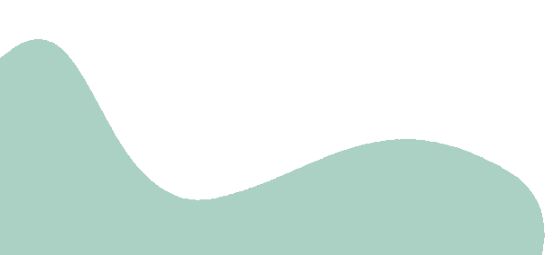 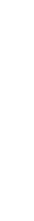 Metas
Nossa primeira meta
Revisar os principais pontos de  caracterização da Síndrome de  Down

Nossa segunda meta
Apresentar as principais  alterações que o fisioterapeuta  pode atuar na SD

Nossa terceira meta
Mostrar algumas	sugestões de  tratamento fisioterapeutico na SD
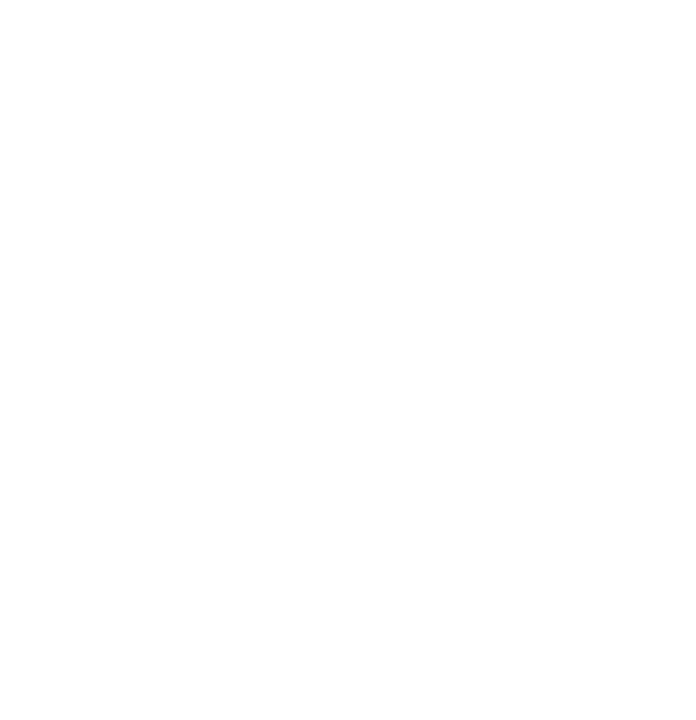 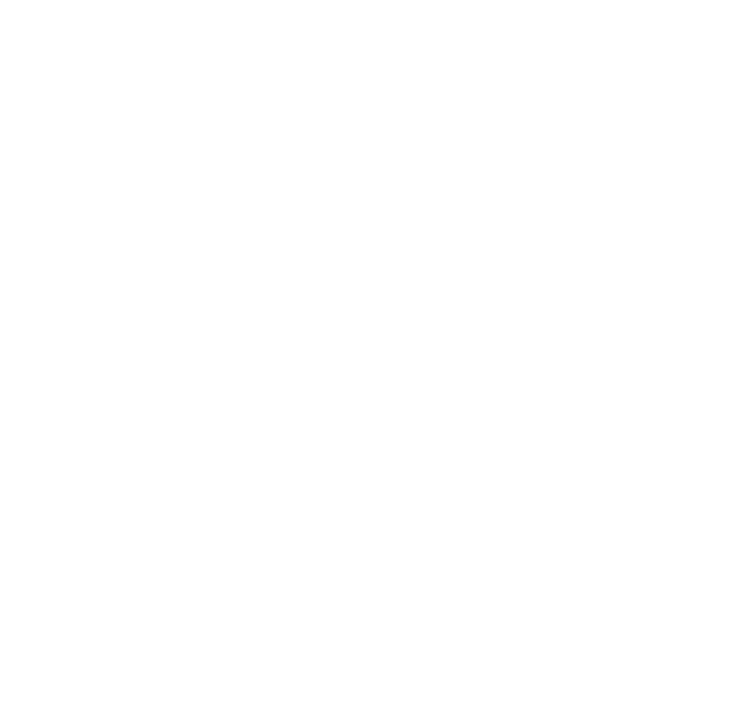 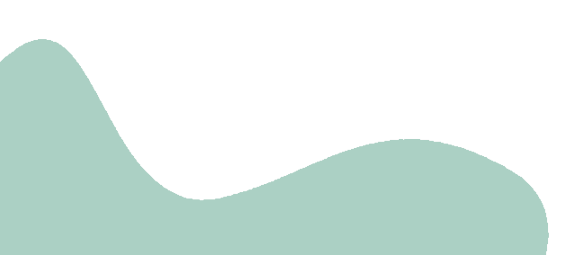 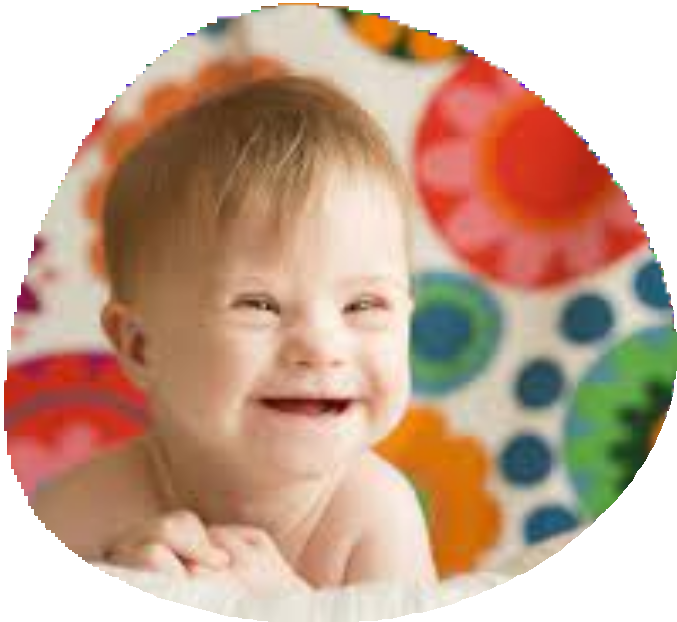 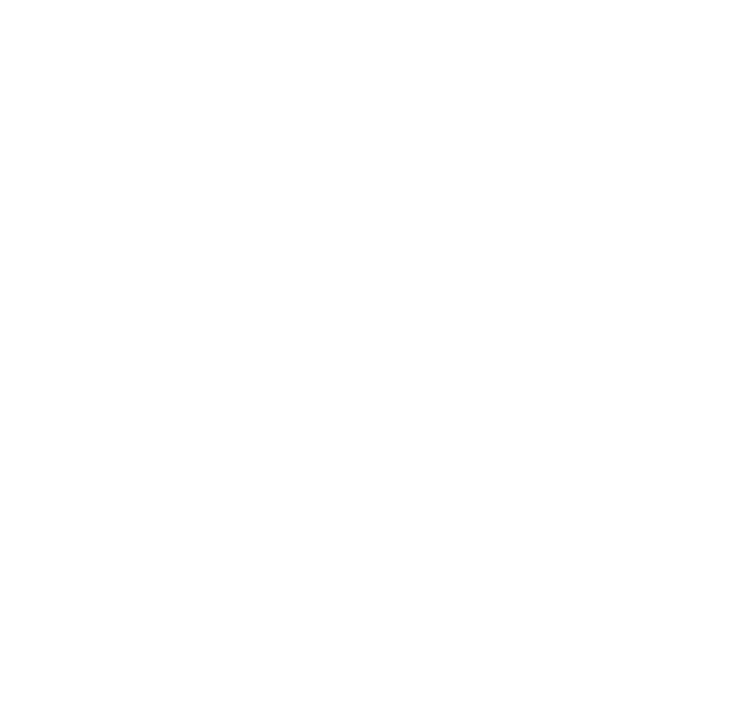 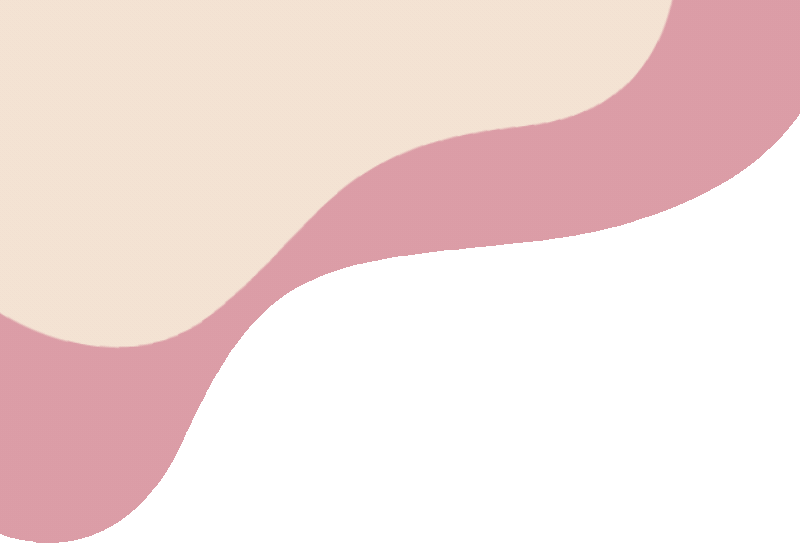 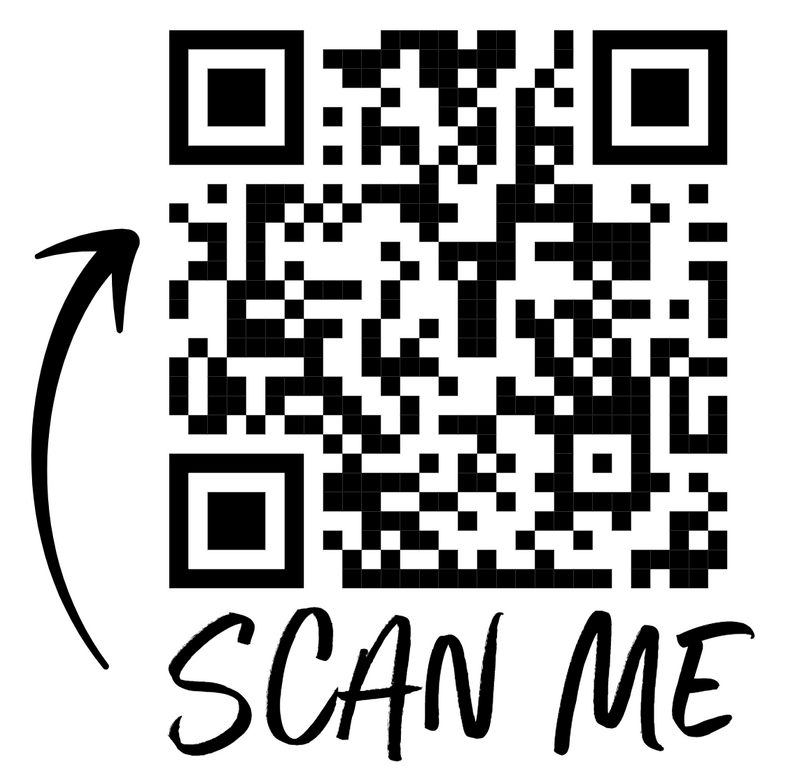 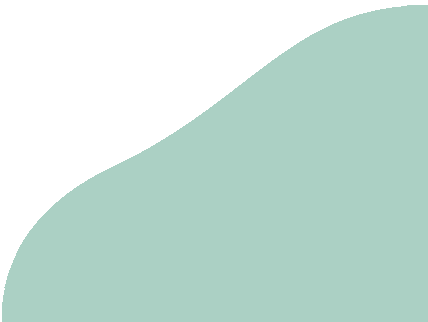 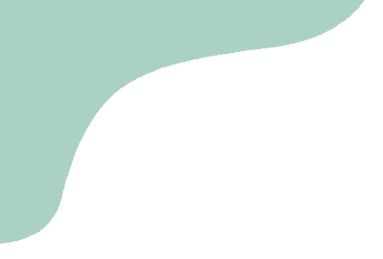 Definição
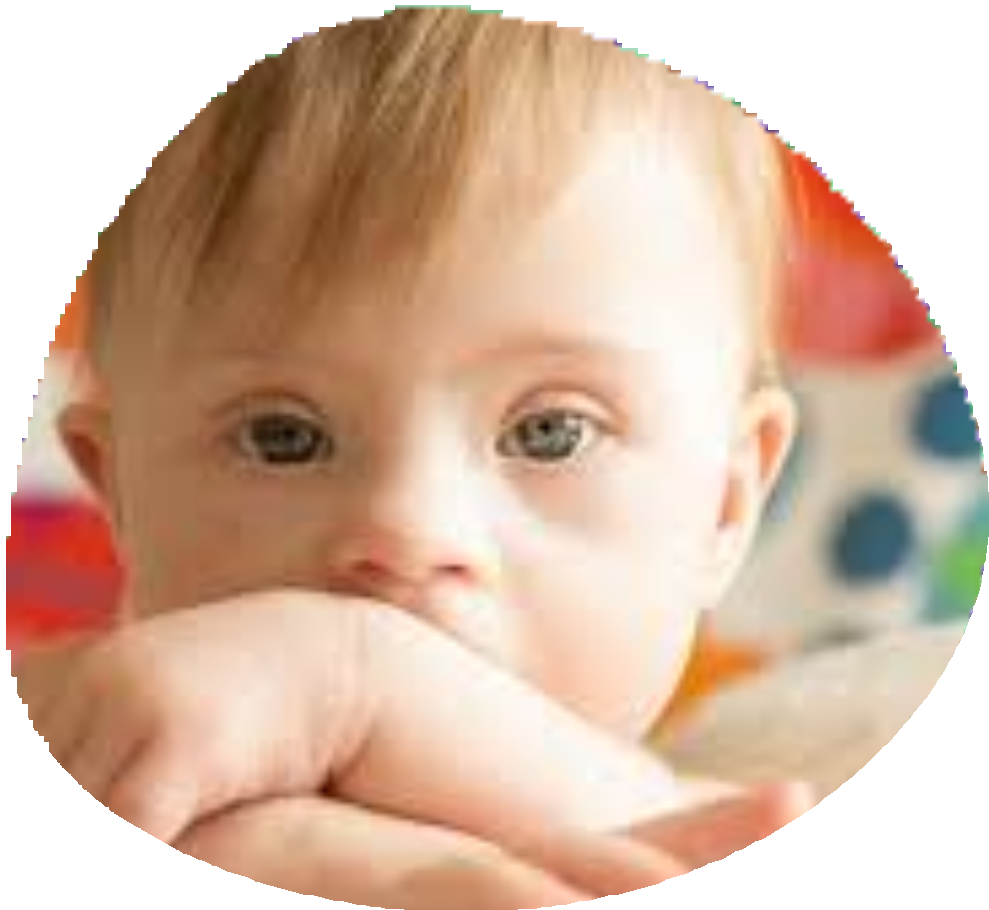 Distúrbio genético causado pela presença de um  cromossomo extra (21), total ou parcialmente nas  células humanas.

Trissomia 21.

Determina características físicas específicas e  atraso de DNPM.
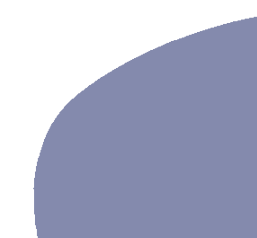 (Brasil, 2013)
Etiologia
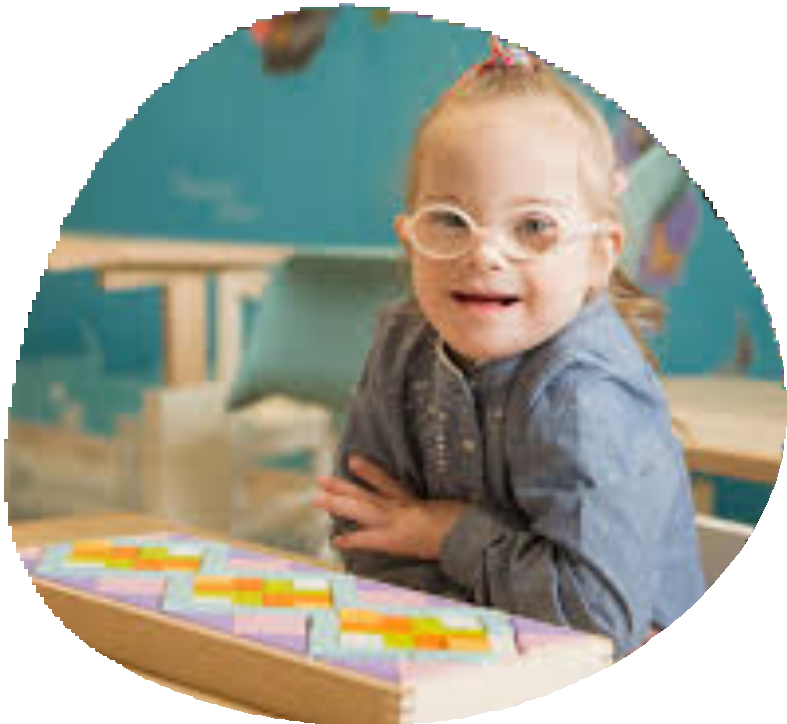 Trissomia do 21
presença de um cromossomo 21 extra, devido a não  disjunção meiotíca ( 95% dos casos).

Translocação
o braço longo do cromossomo 21 liga-se a outro  cromossomo ( 3 a 4% dos casos)

Mosaico
presença de células normais e células afetadas ( 1 a 2%  dos casos)
(Bull,2011; Brasil, 2013)
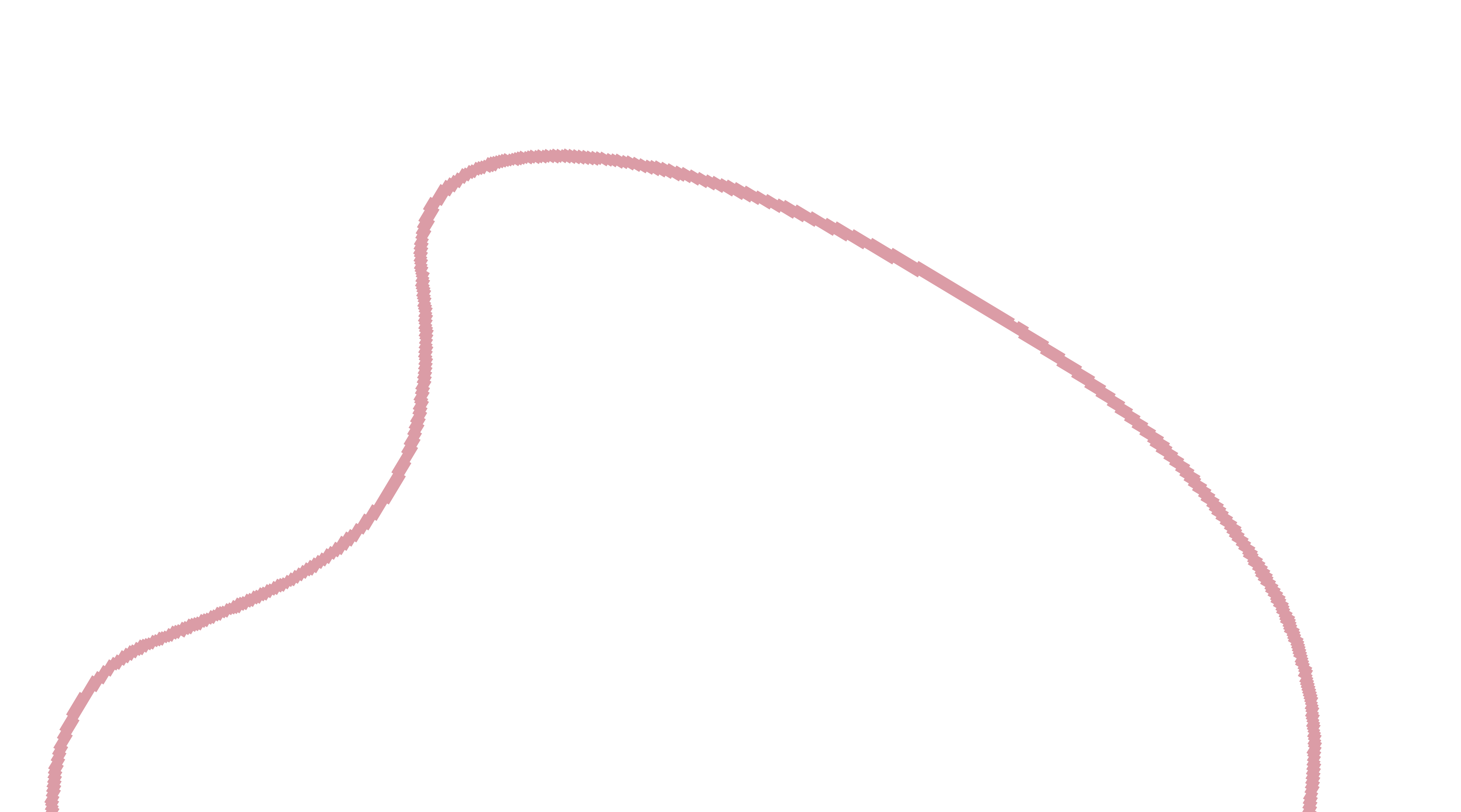 Alta incidência na população (5%)  1:660 nascidos vivo
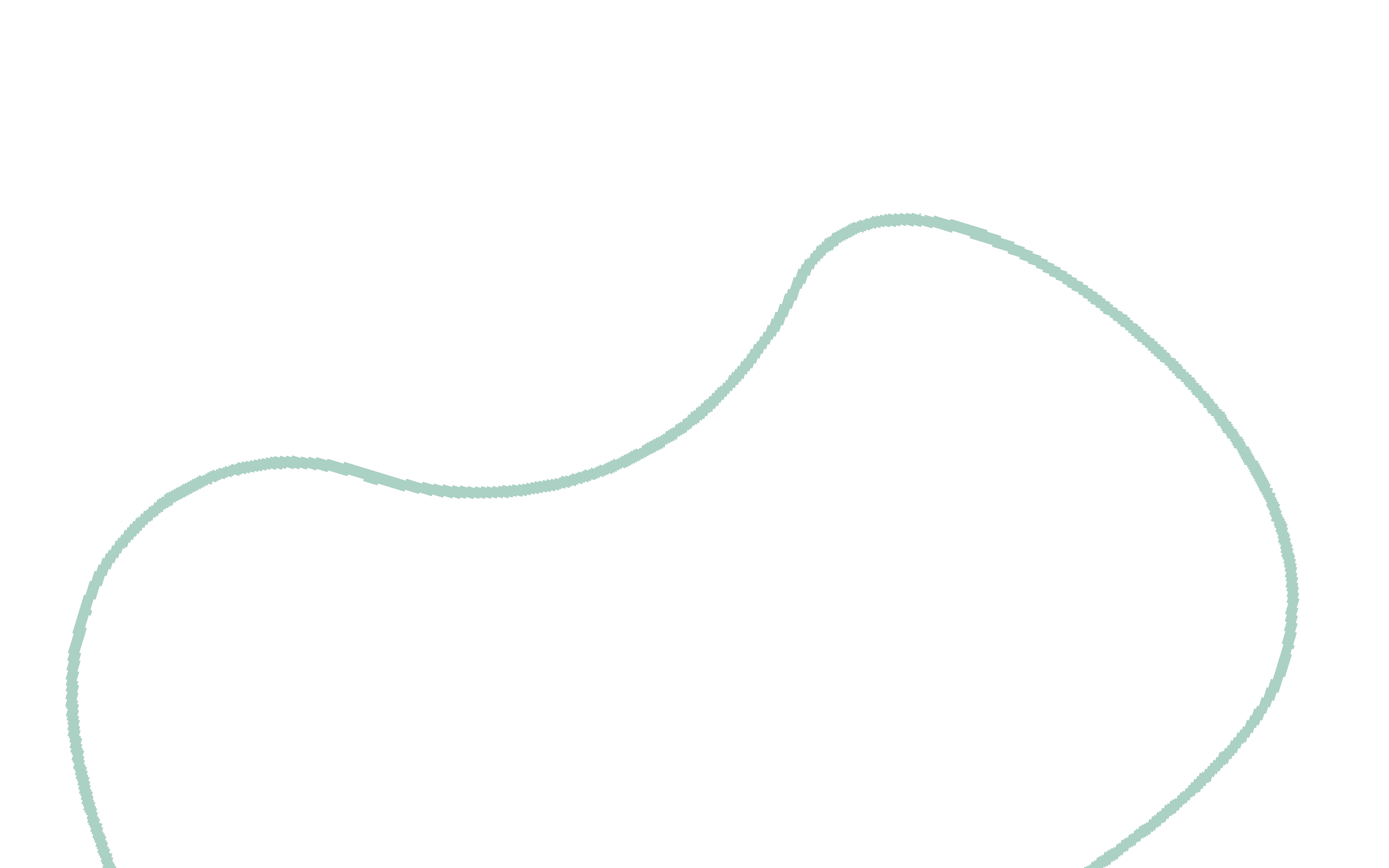 8.000 nascidos vivos
Igualmente distribuidos entre os sexos
Incidência
Maior incidência em mães com:
Idade acima de 35 anos: envelhecimentos dos óvulos;
1:100 mulheres acima de 40 anos
Idade abaixo de 15 anos - imaturidade do sistema reprodutor.
(Bull,2011;Brasil, 2013)
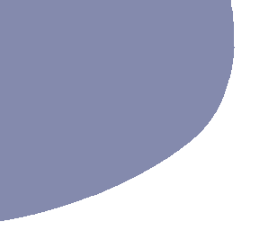 Diagnóstico pré-natal
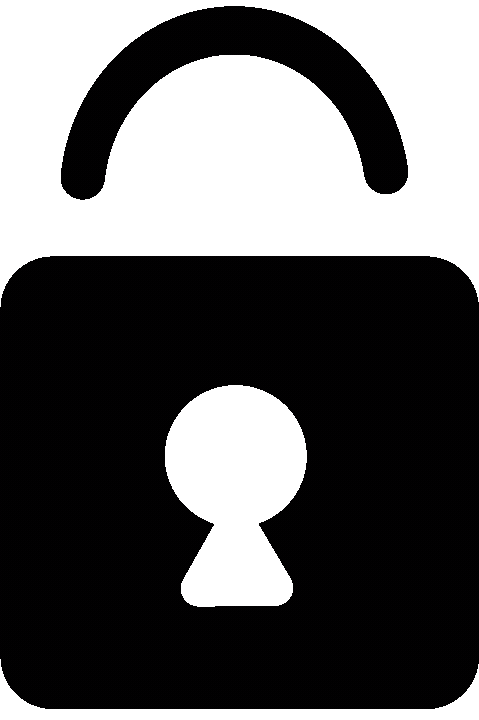 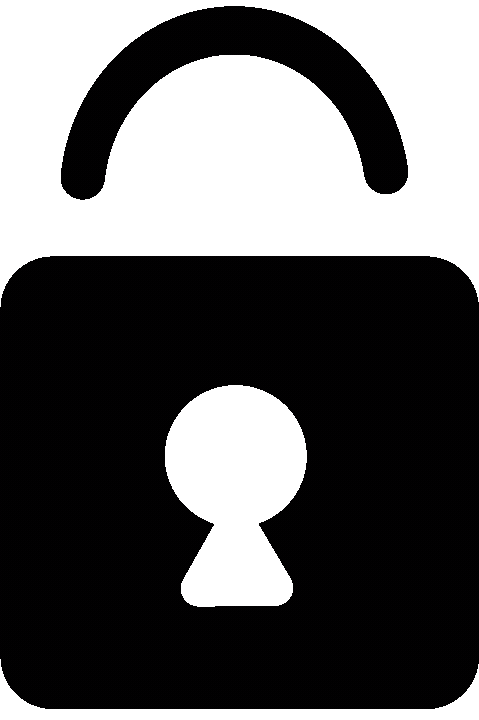 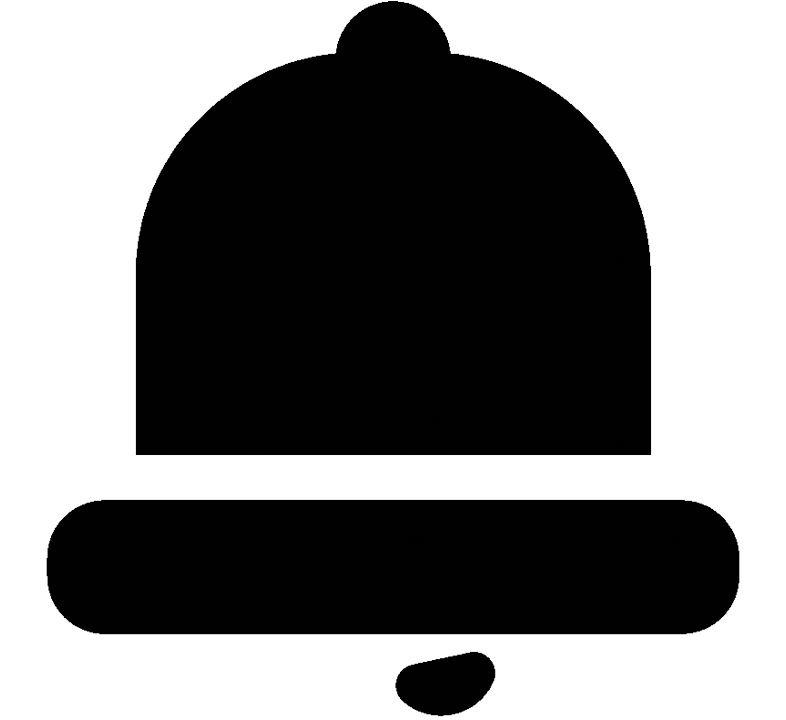 Ultrassom
-Transluscência nucal (12 a 16 semanas)
Exames invasivos
-Aminiocentese (13 a 20 semanas)
- Cordoncentese ( 20 semanas)
-Cariótipo fetal
Exame laboratorial
-Contagem de enzimas
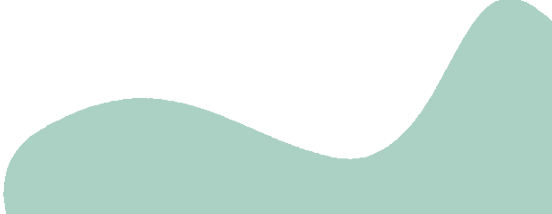 Quadro clínico
Fenotípicas
Sensoriais
Musculoesqueléticas
Imunológicas
Neuromotoras
Cardiopulmonares
Deficiência mental
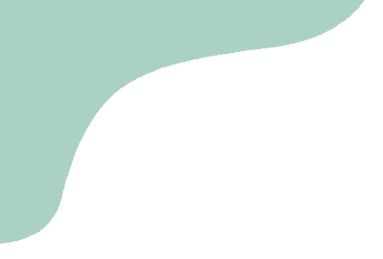 Quadro clínico  (Fenótipo)
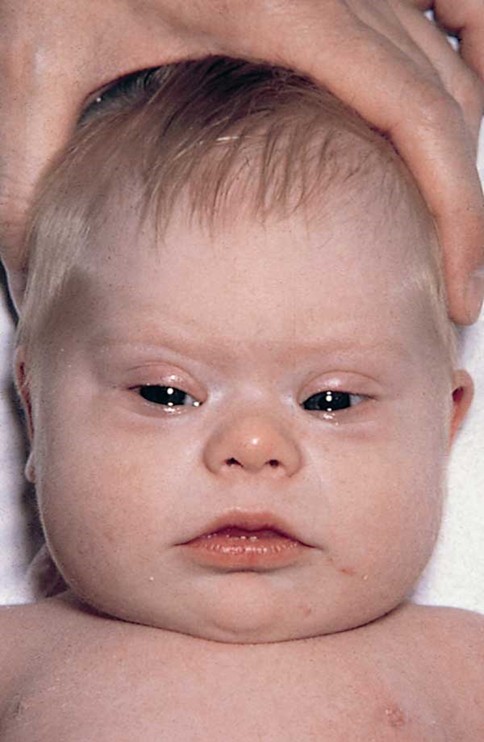 -Braquicefalia
-Perfil facial aplanado
-Macroglossia
-Fissuras palpebrais obliquas
-Pregas epicantais
-Base do nariz alargada
-Orelhas mal formadas e pequenas
-Pescoço curto
-Excesso de pele atrás do pescoço
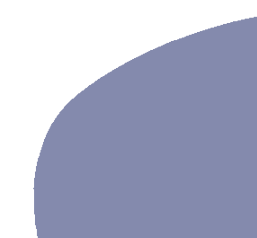 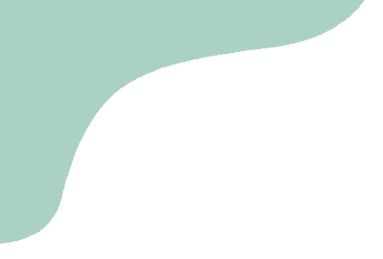 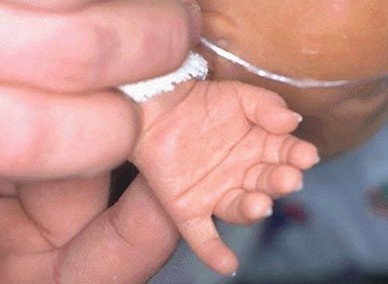 Quadro clínico  (Fenótipo)
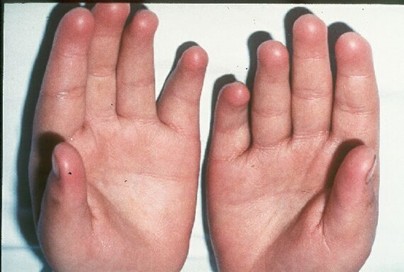 -Prega palmar única
-Mãos curtas, hipoplasia de falange do 5º dedo
-Aumento do espaço entre o 1º e 2º dedos dos pés
-Lingua fissurada ou geográfica
-Palato oval
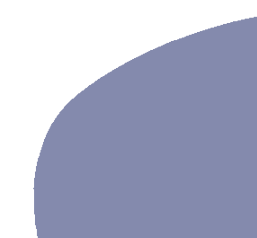 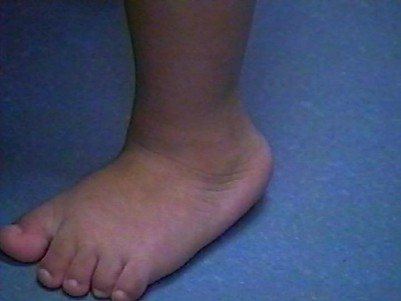 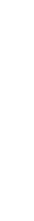 Sensoriais
Alterações visuais
-catarata congênita
-miopia
-estrabismo
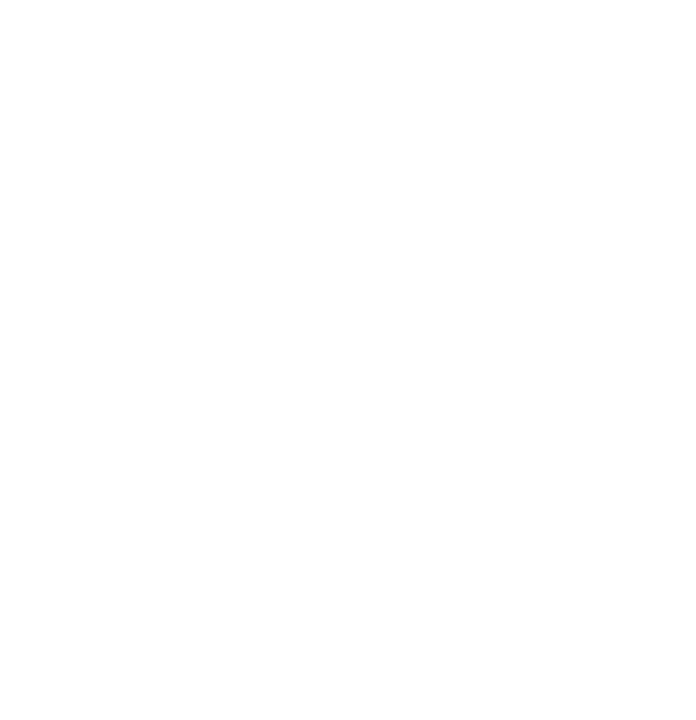 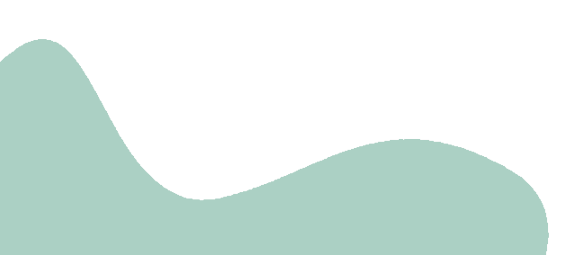 Alterações auditivas
-perda de audição
-otites de repetição
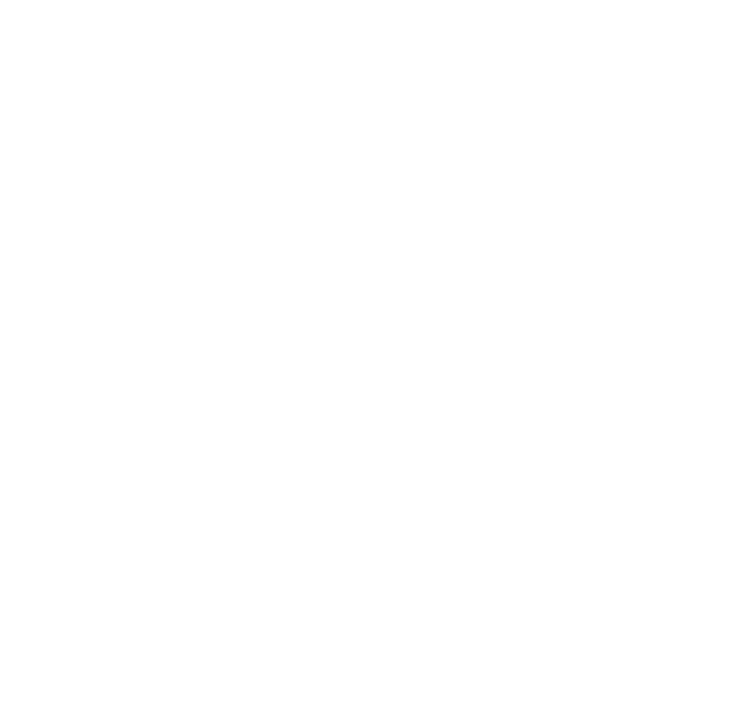 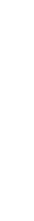 Encéfalo, cerebelo e  tronco cerebral
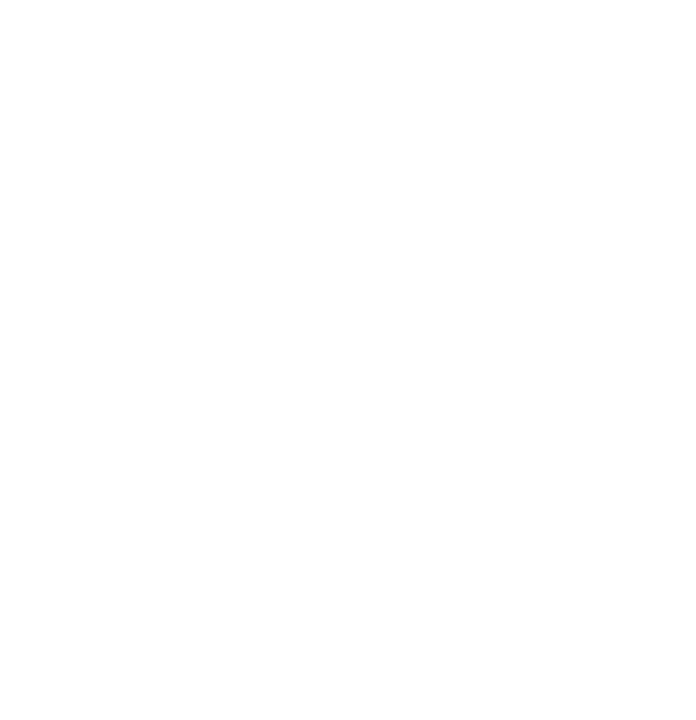 Tamanhos e pesos menores que o  normal
Microbraquicefalia,  encéfalo arredondado  e pequeno
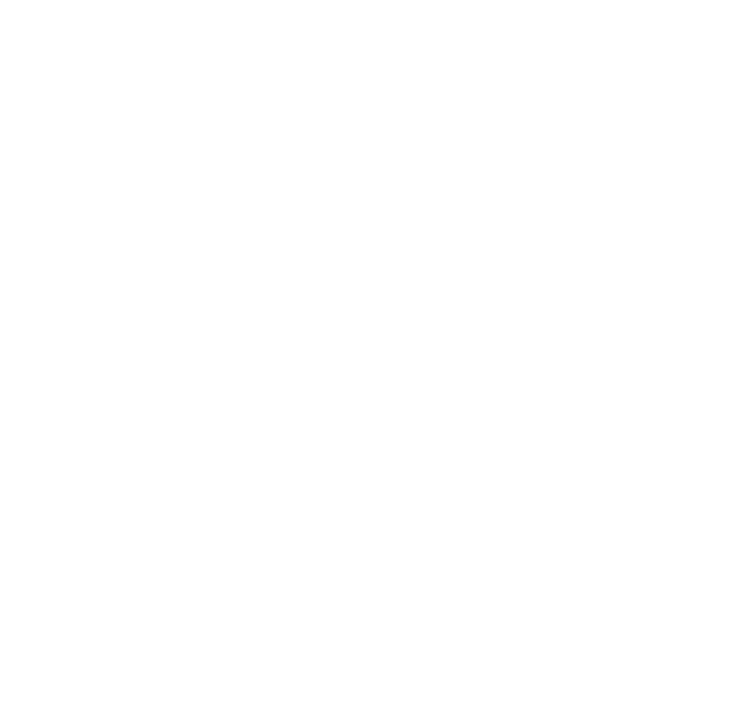 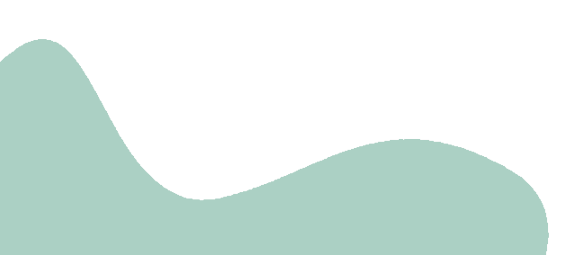 Sistema
Imaturidade neurológica
Cérebro com menos sulcos que o normal  Diminuição da densidade neuronal nas  regiões corticais
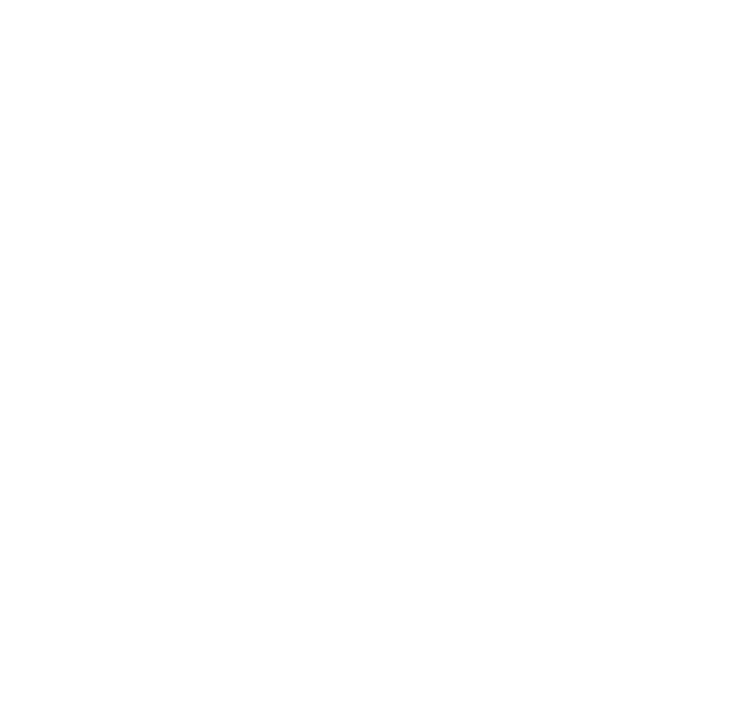 Nervoso  central
(Tecklin, 1999)
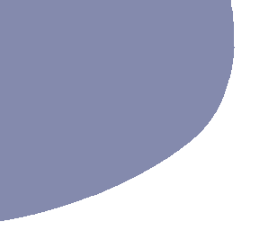 Cardiopulmonares
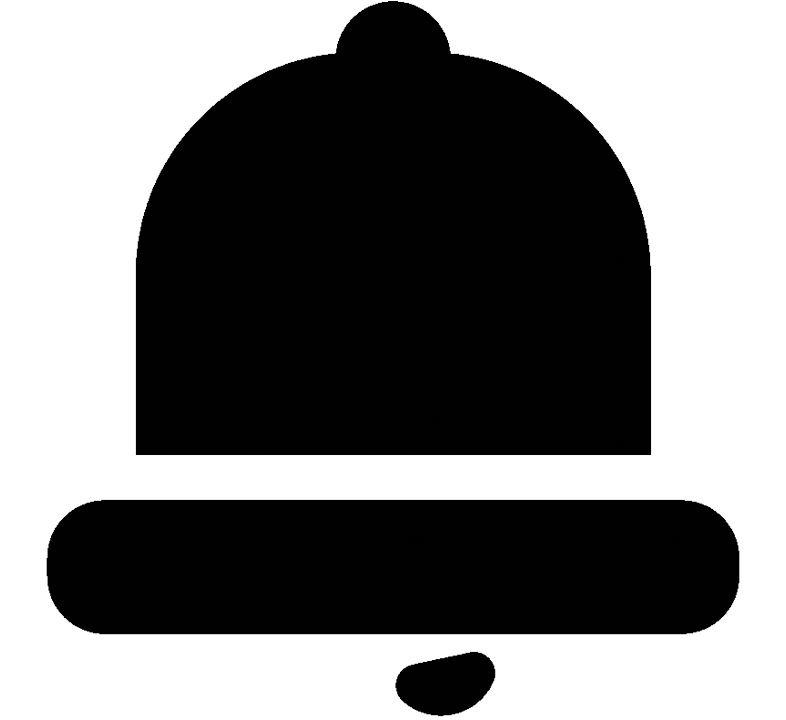 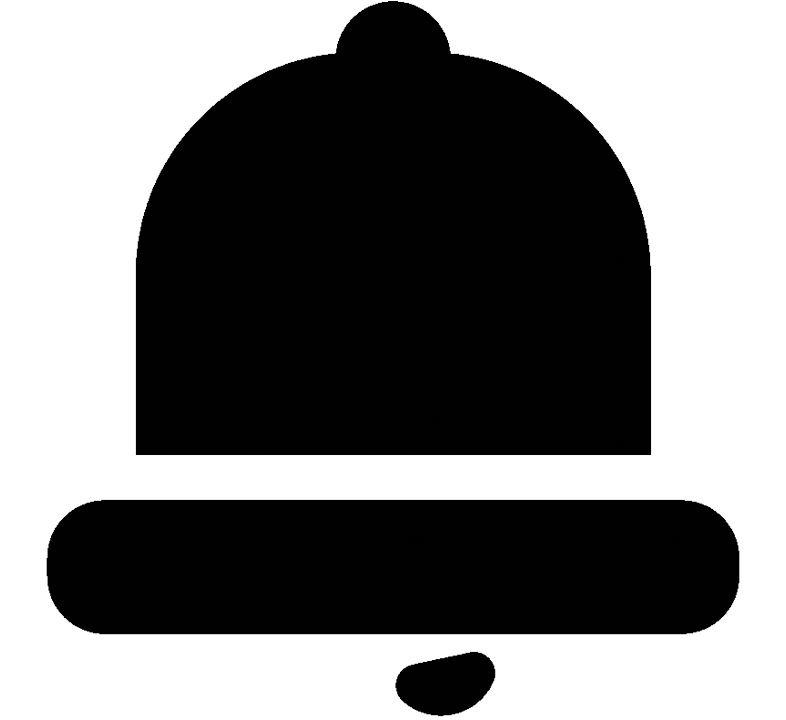 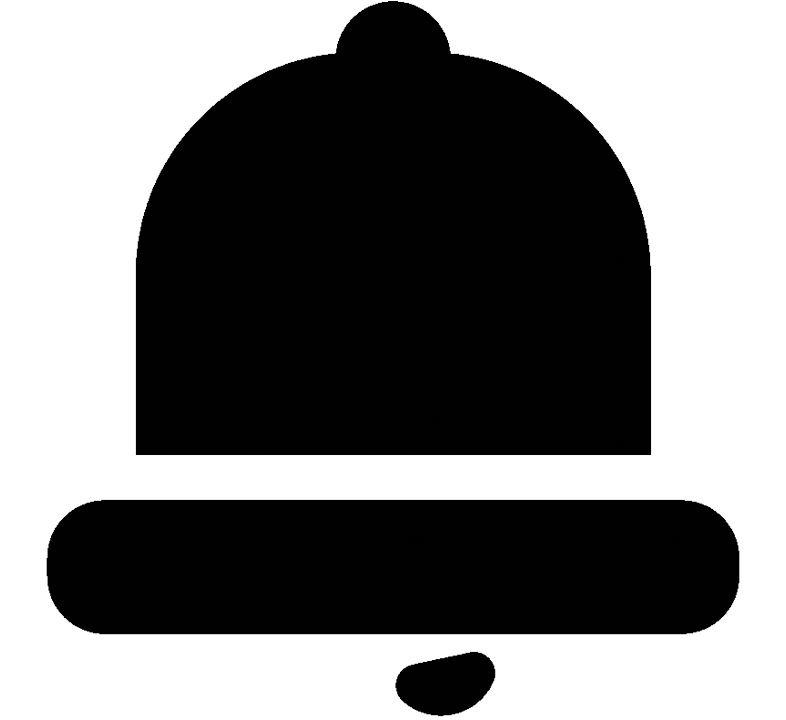 Cardiacas  congênitas( 40%)
-Ausência do septo atrio-  ventricular
-Comunicação interatrial
-Comunicação interventricular
-Tetralogia de Fallot
Hipoplasia pulmonar  com hipertensão  pulmonar
Obstrução das vias  aéreas
Hipotonia da musculatura de  tronco,	faríngea, tosse ineficaz e  acúmulo de secreções
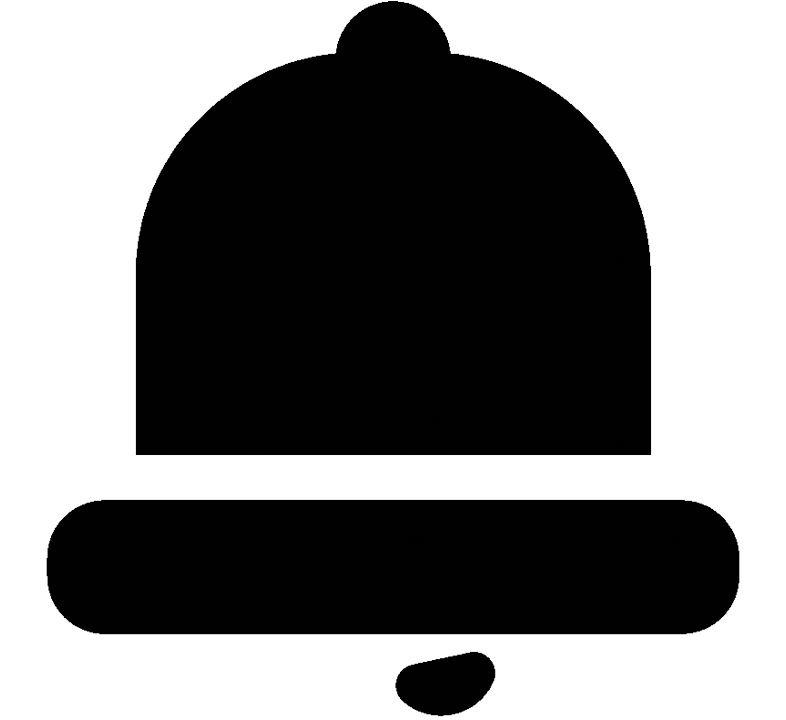 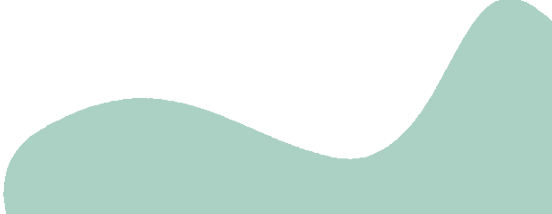 Diminuição do  condicionamento  físico
IMC (maior), obesidade
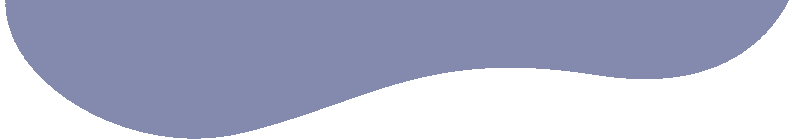 01
Hipotonia
02
Frouxidão ligamentar (déficit de colágeno)
Musculoesqueléticas
03
Hipermobilidade articular
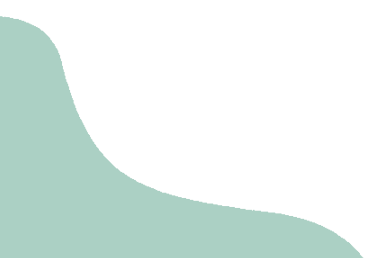 04
Instabilidade atlanto axial / atlanto occipital
Pé plano/ joelhos valgos/ inclinação anterior  da pelve e instabilidade patelar
Hipoplasia de quadril (podendo ocorrer  subluxações)
05
06
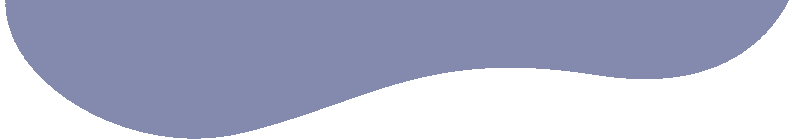 08
Escoliose
09
Protusão abdominal
Musculoesqueléticas
Redução do comprimento dos metacarpos e  falanges
10
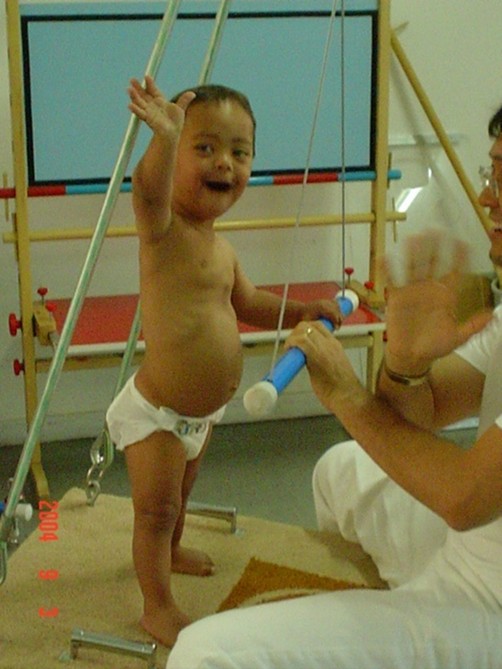 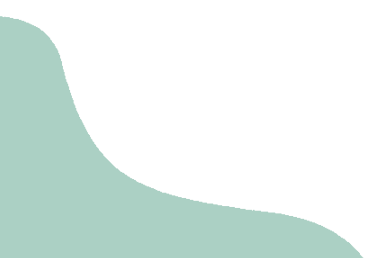 Pode ocorrer ausência de alguns músculos  da face e antebraço
11
12
13
Déficit de força muscular
Déficit de controle postural
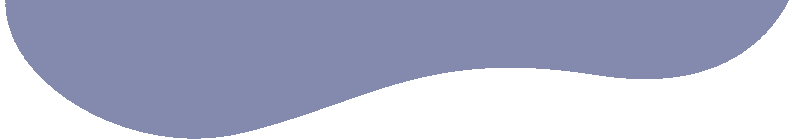 08
Reações posturais lentas
09
Déficit no controle antigravitacional
Musculoesqueléticas
10
11
Déficit de equilíbrio
Déficit em coordenação motora
Desenvolvimento de estratégias de  movimentos compensatórios: base alargada  e a utilização das mãos para apoiar-se
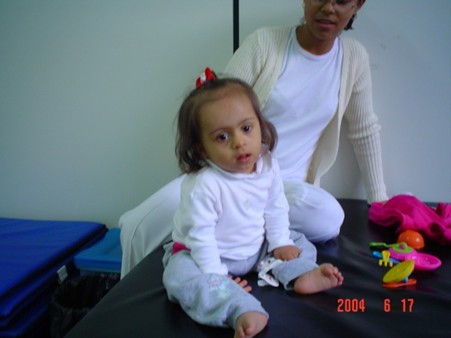 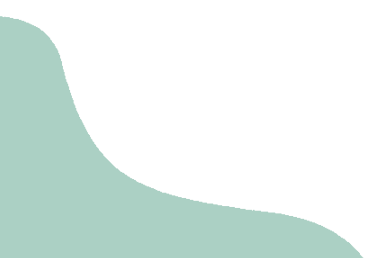 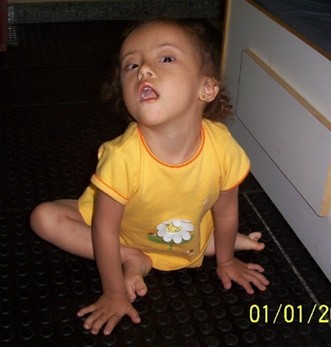 12
13
Atraso na aquisição dos marcos motores
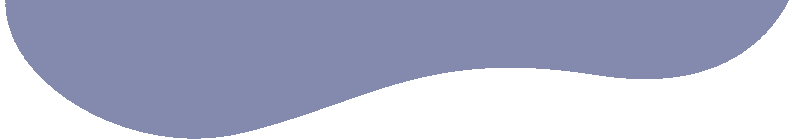 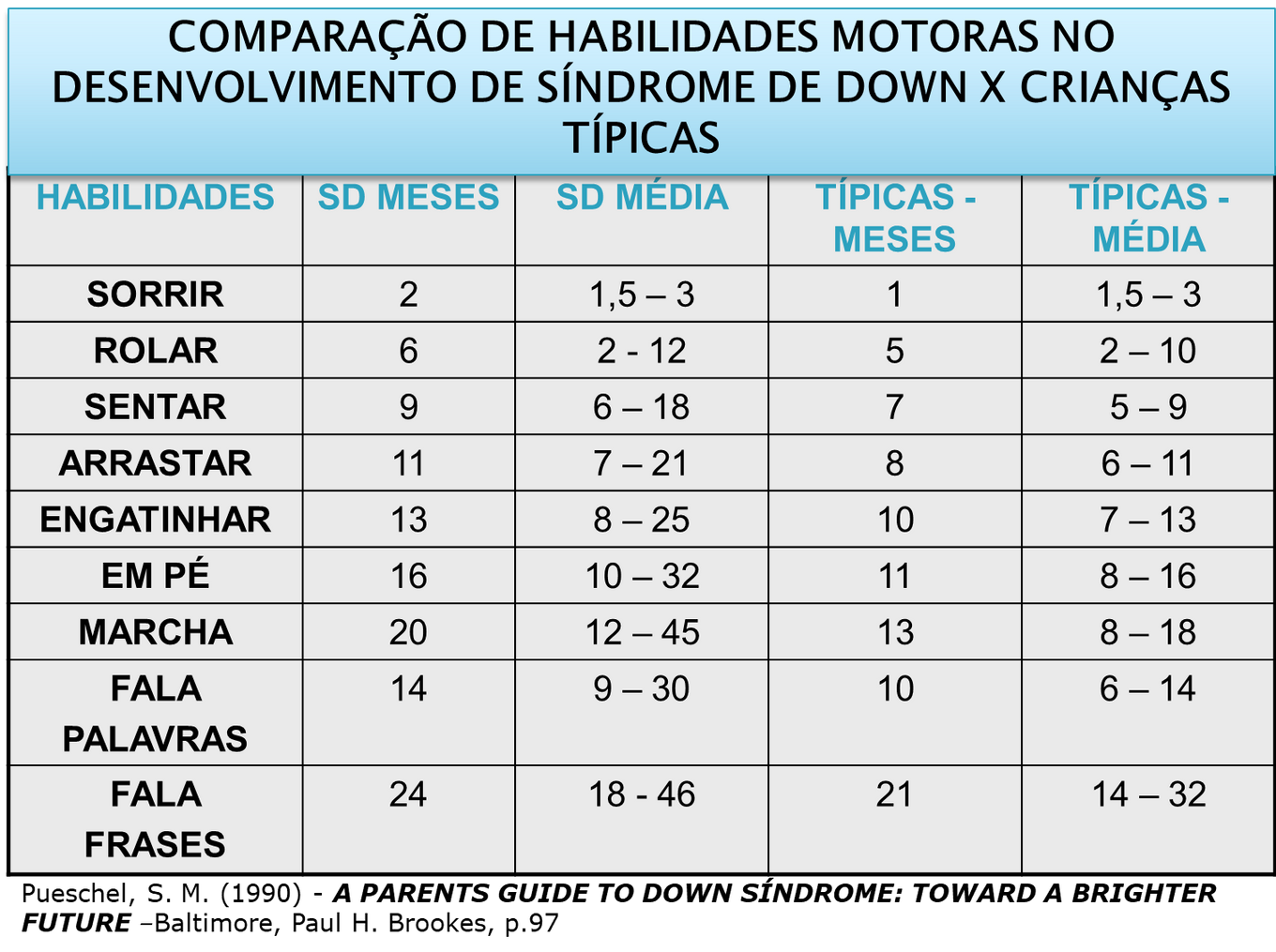 Déficit cognitivo, QI abaixo da média
Leve a moderada
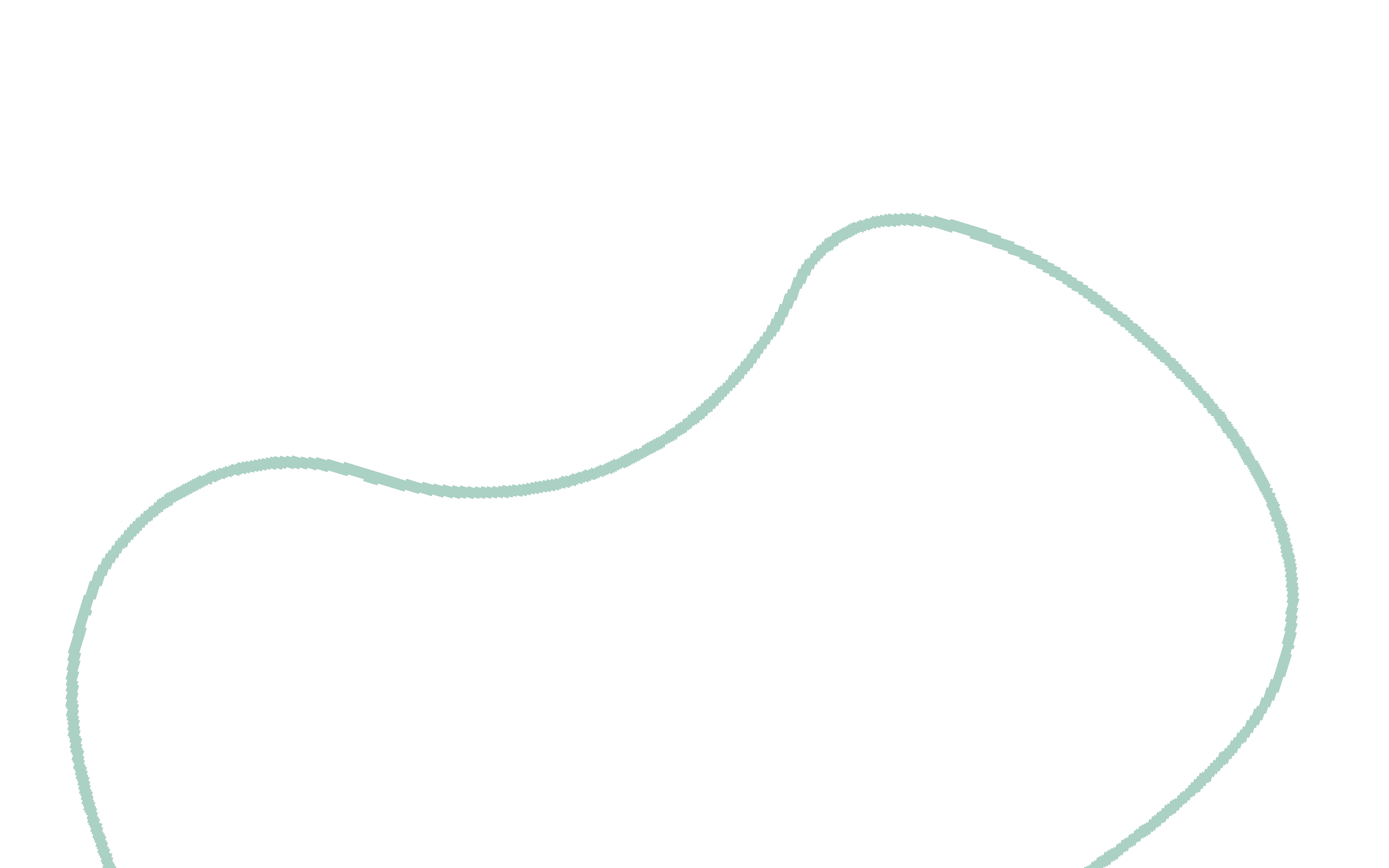 Déficits e atraso na aquisição da  linguagem
Deficiência mental
Desempenho funcional inferior
São mais dependentes
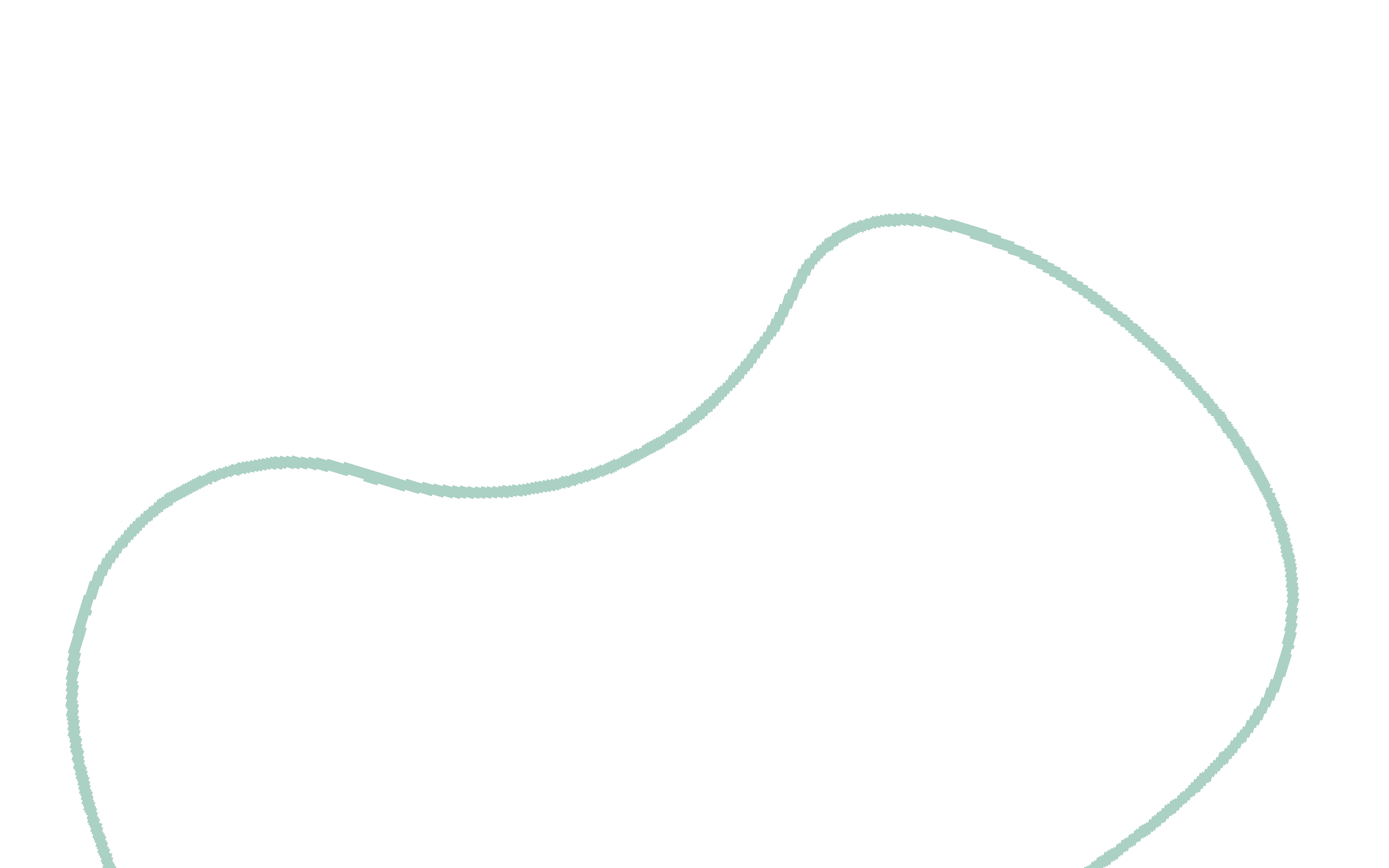 Dificuldades na área de autocuidado
Deficiência mental
Dificuldade nas funções sociais
resolução de problemas, expressão, socialização
(Mancini et al, 2003; Moreira et al, 2000)
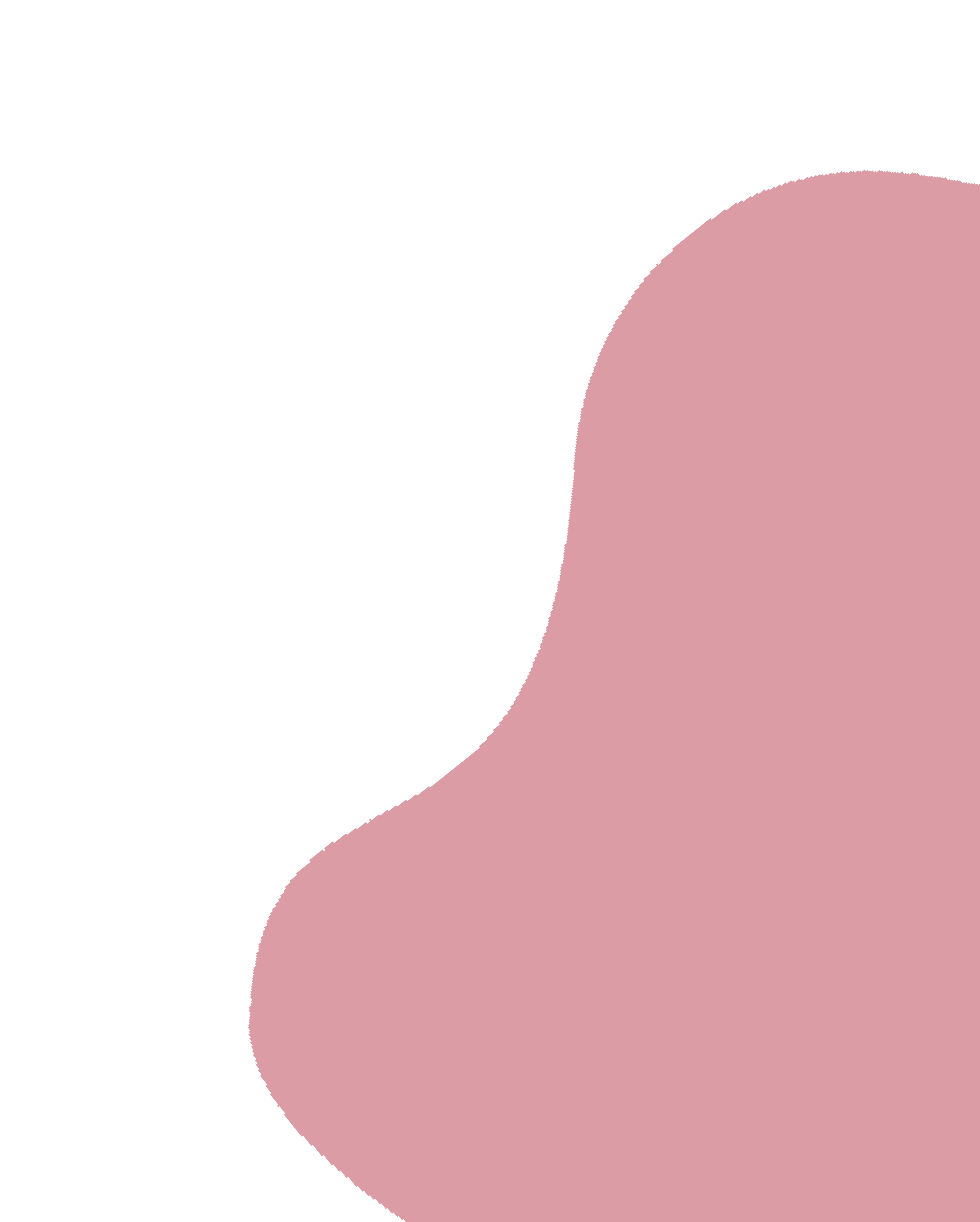 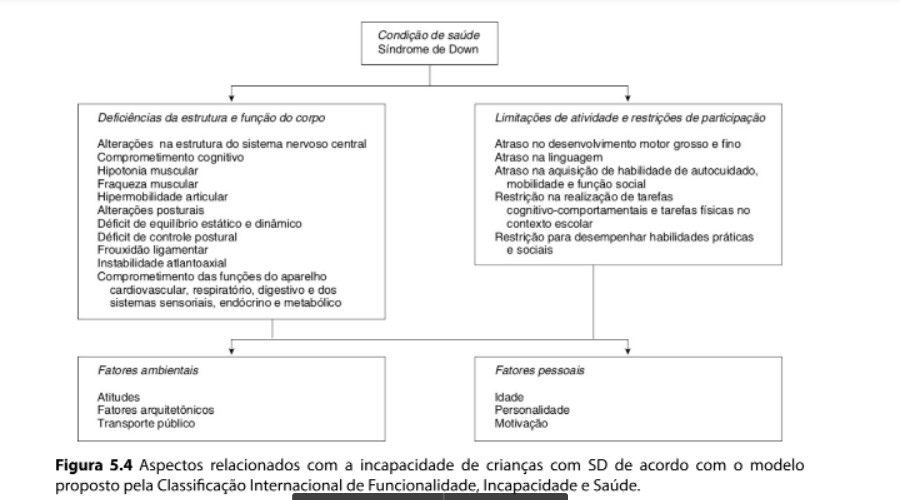 (Camargos, et.al., 2019)
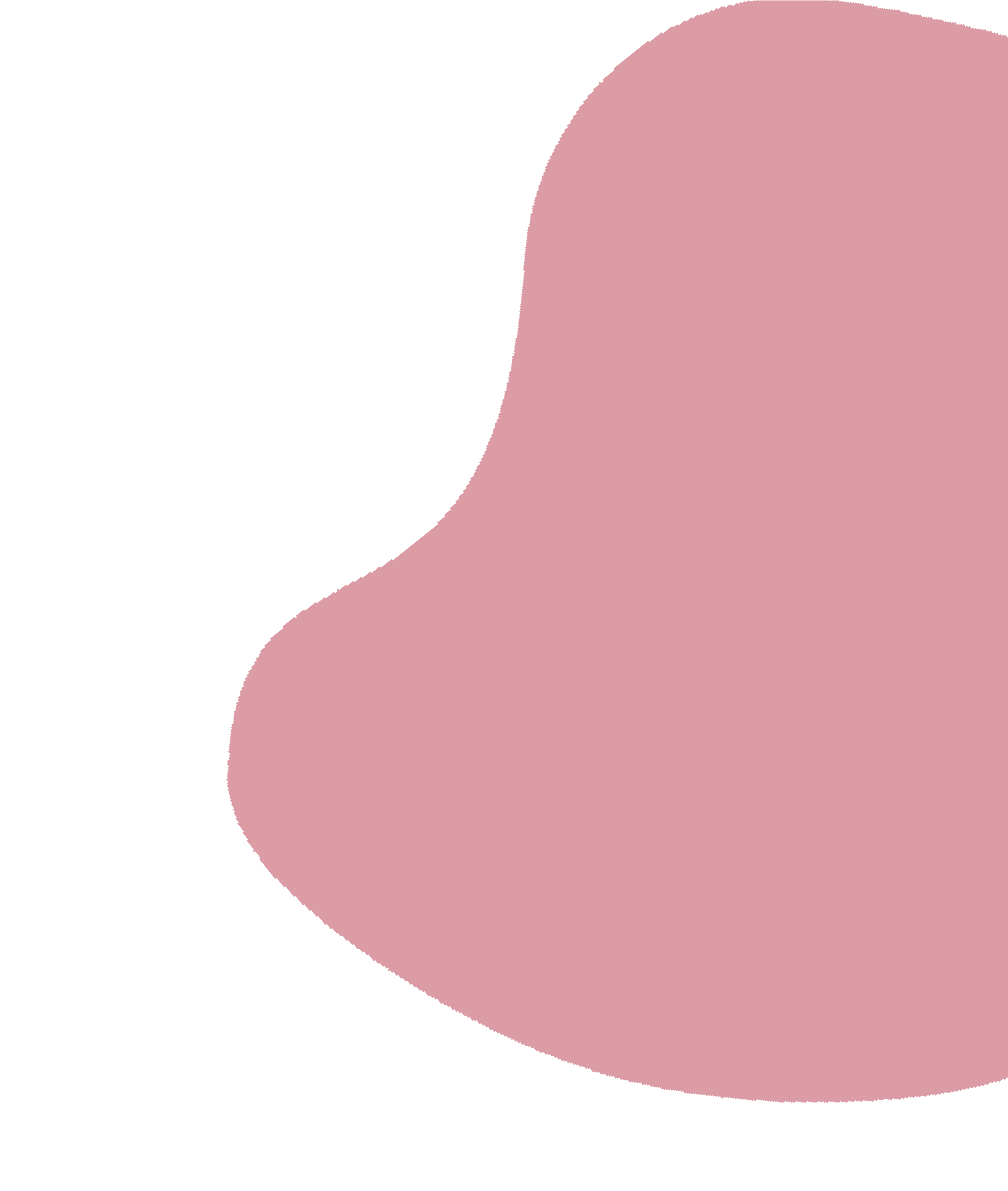 Avaliação
na SD
Avaliação geral
Avaliação com testes/  escalas padronizadas
-AIMS
-PEDI
-GMFM	-T6
- Mini mental(adaptado 3 a 14 anos)
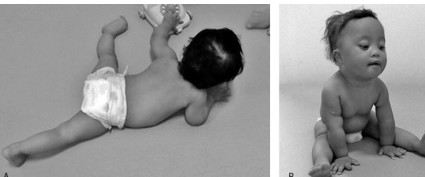 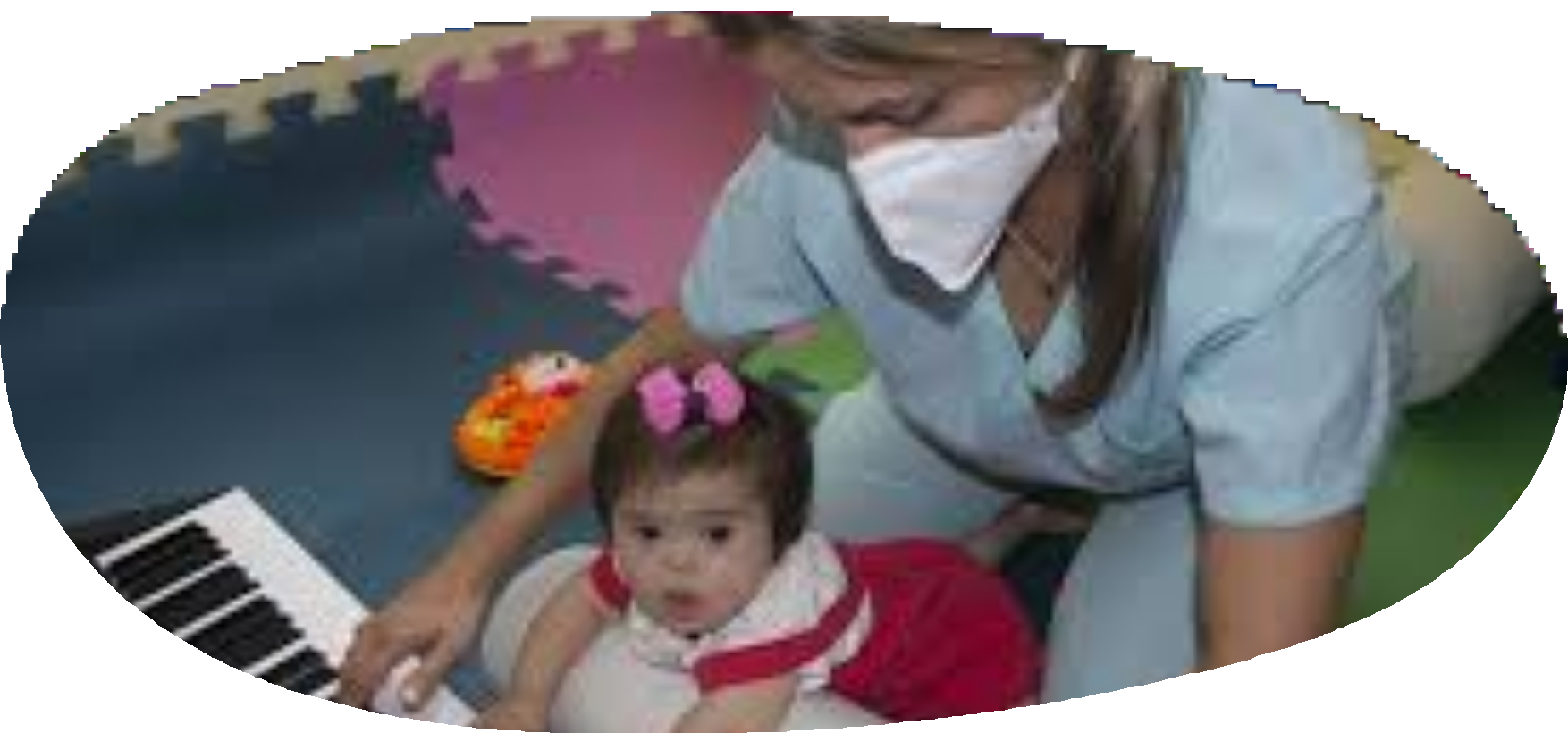 Tratamento fisioterapêutico
O início da intervenção deve ser o mais precoce possível
para que o desenvolvimento neuropsicomotor ocorra o mais próximo da  faixa etária da criança
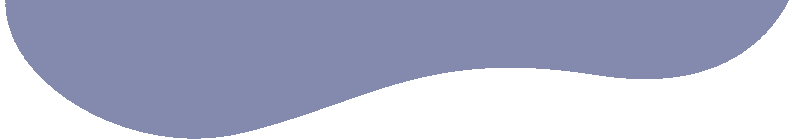 01
Aumentar	força muscular de tronco
02
Aumentar a estabilidade articular
Objetivos
03
Melhorar o equilíbrio estático e dinâmico
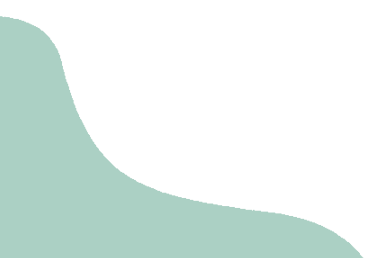 04
Adquirir e aumentar o controle postural
Estimular o DNPM
Estimular as reações posturais e rotações
05
06
Orientar pais/cuidadores
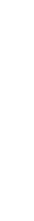 Condutas
Aquisição de  habilidades motoras
-Método neuroevolutivo
-intervenções sensoriomotoras
Marcha independente
-esteira ergométrica
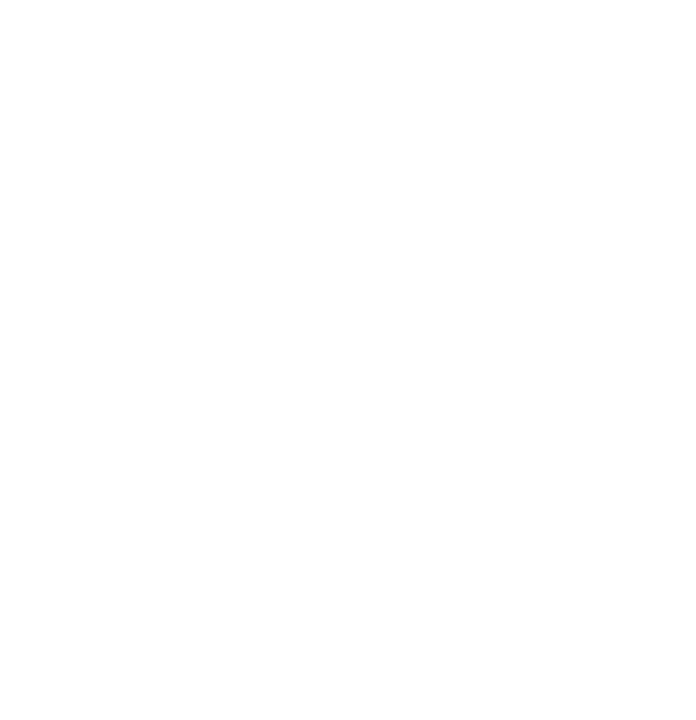 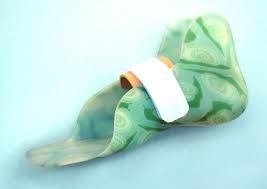 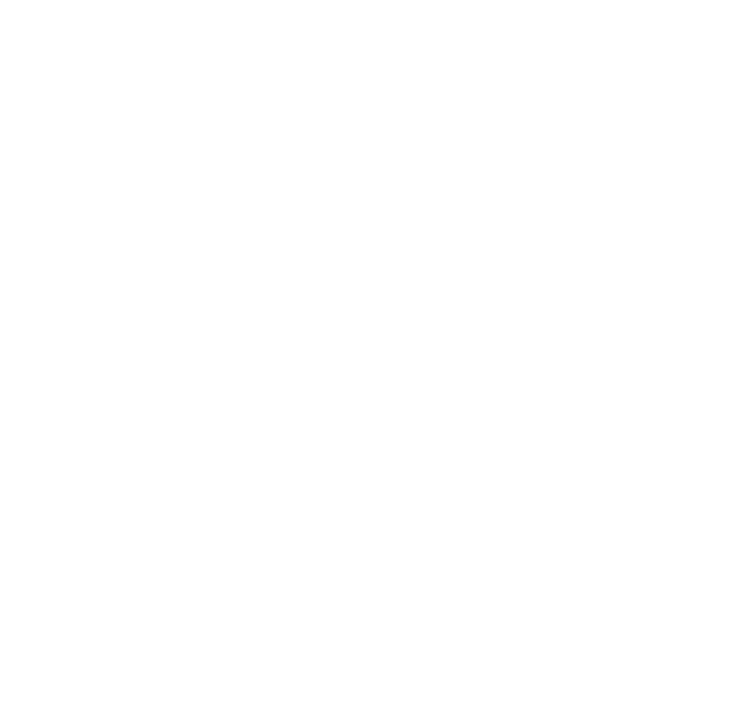 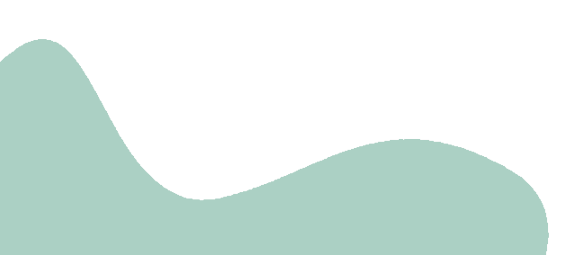 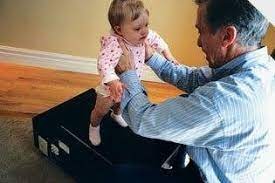 Estabilidade do pé plano
-órtese supramaleolares (SMO)

(Camargos, et.al., 2019)
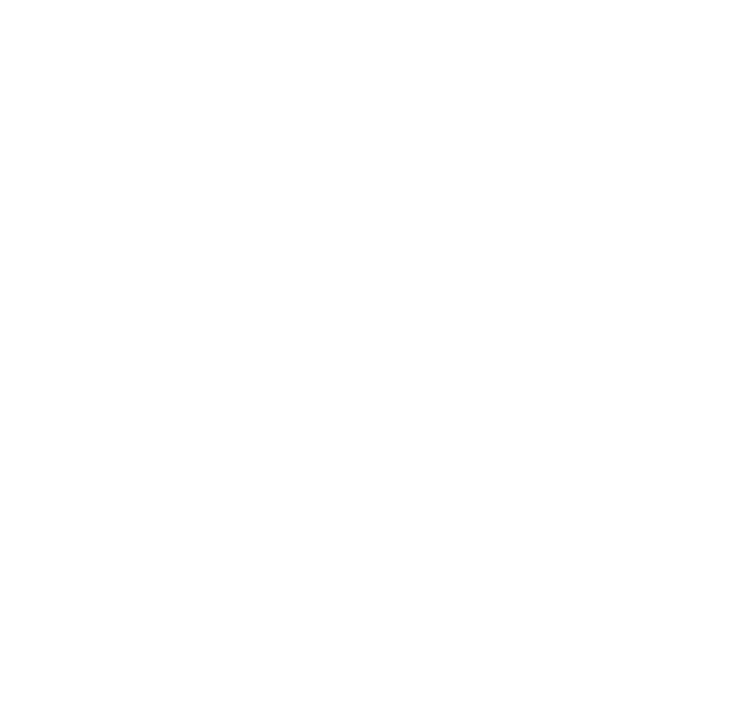 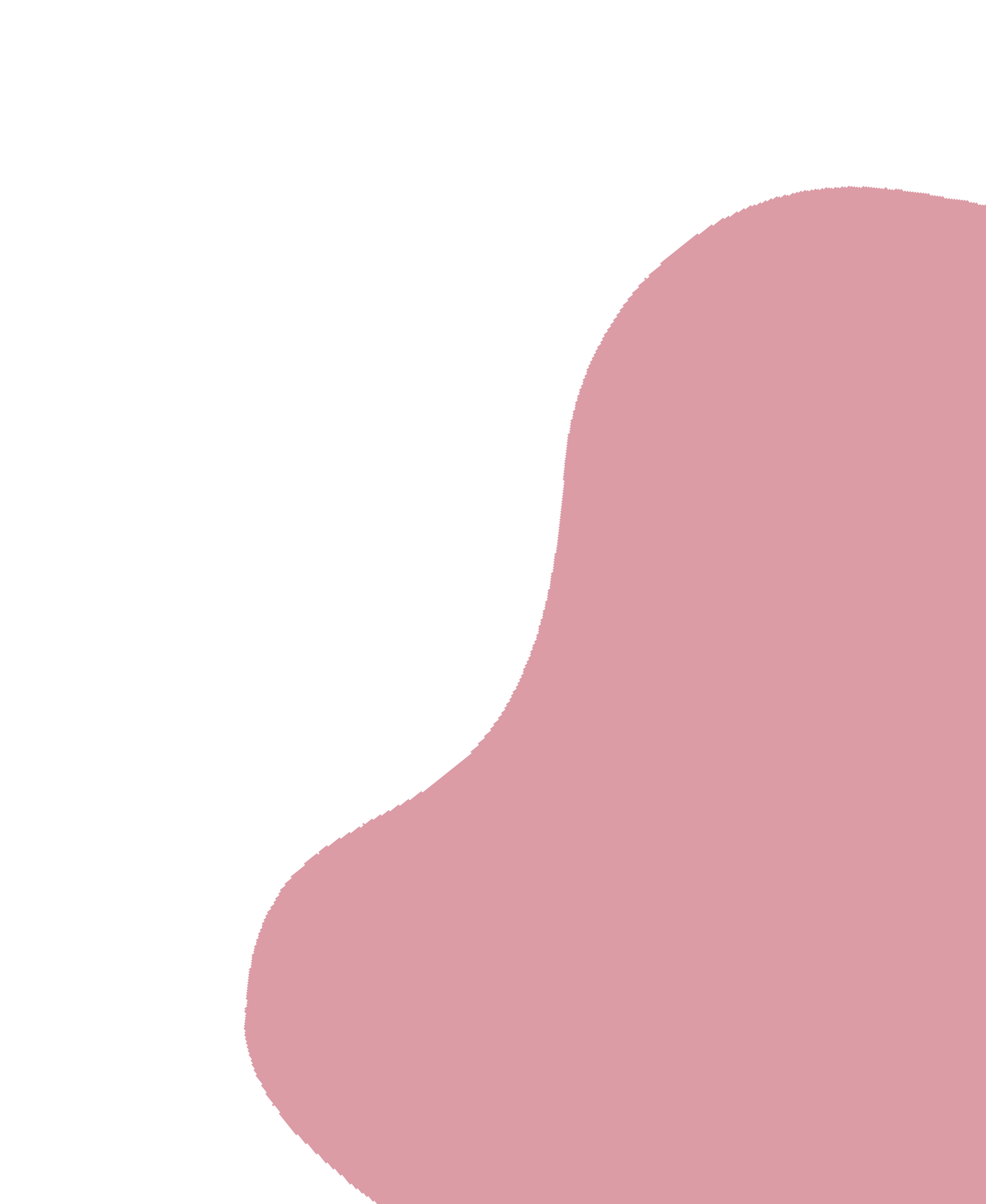 Supino
Estimular fixação olhar
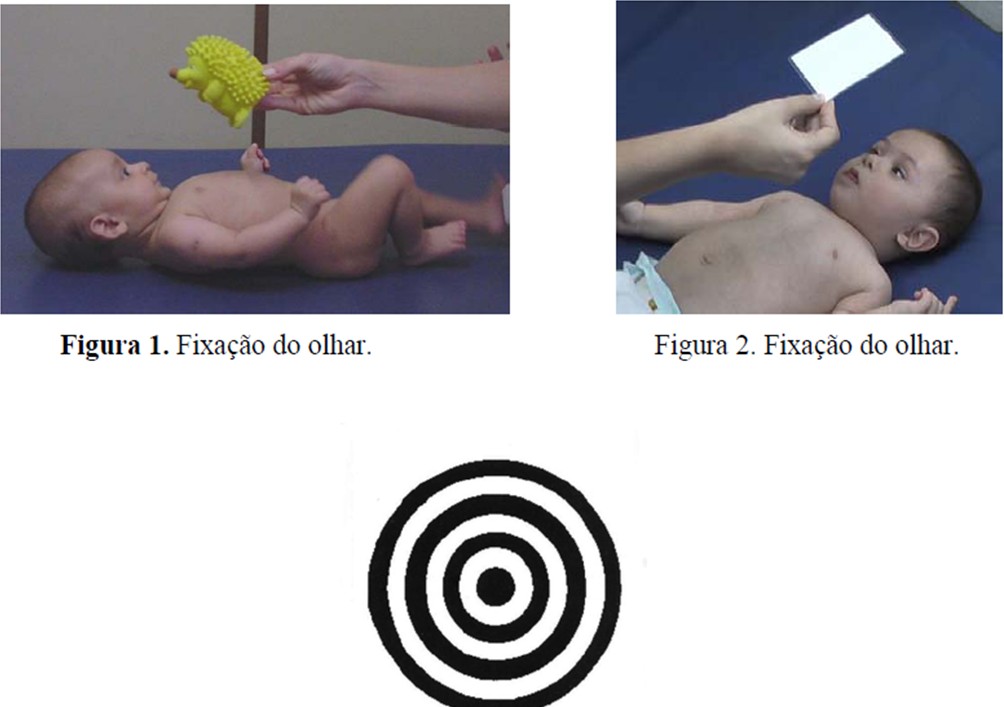 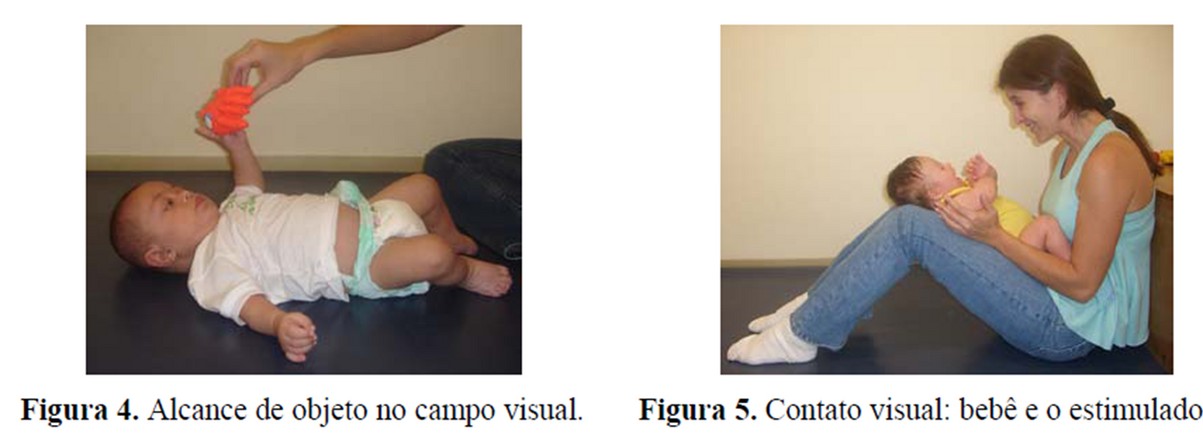 Distância 20 – 25 cm da face
Cores fortes esféricos (medindo 10	-15 cm)
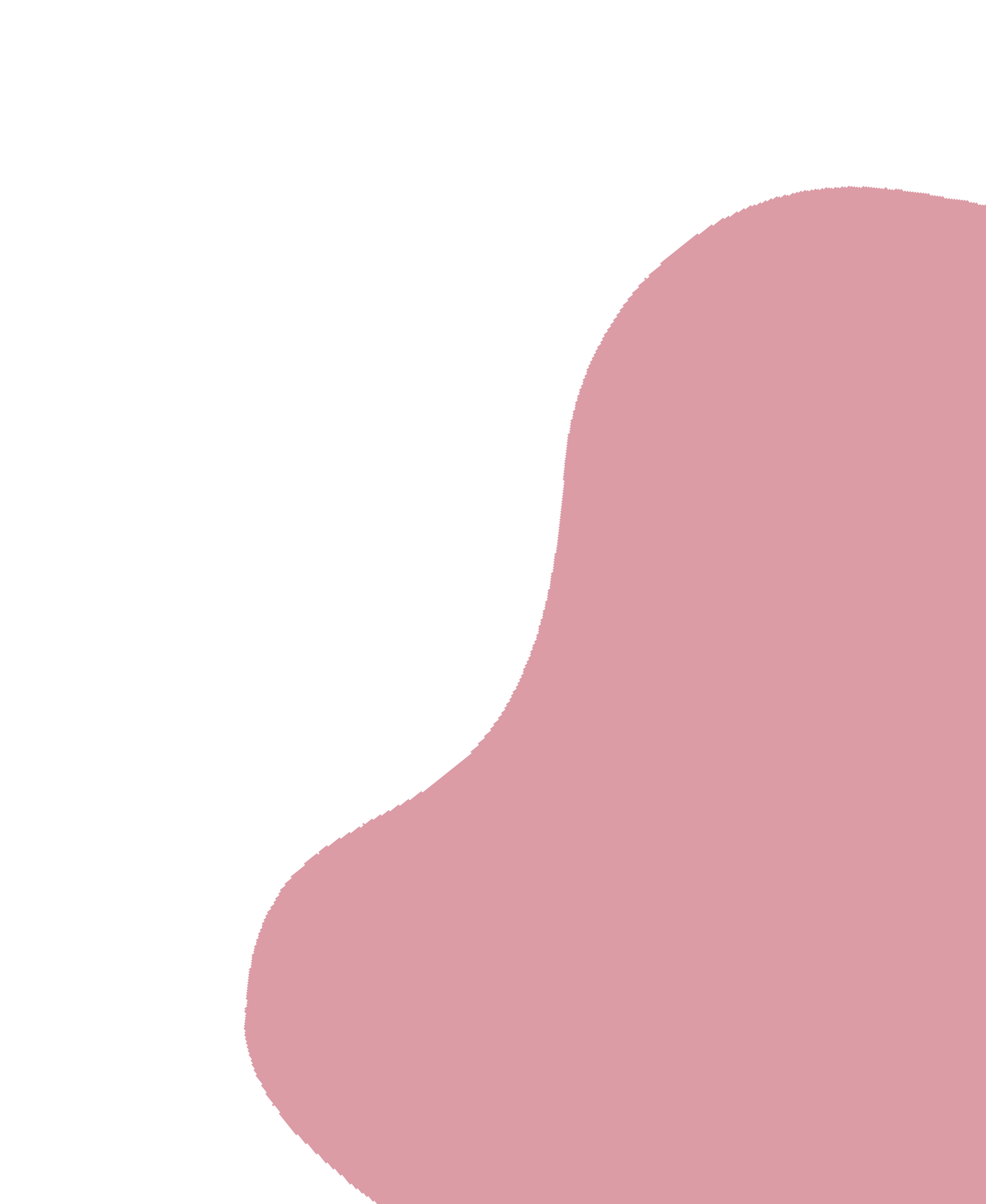 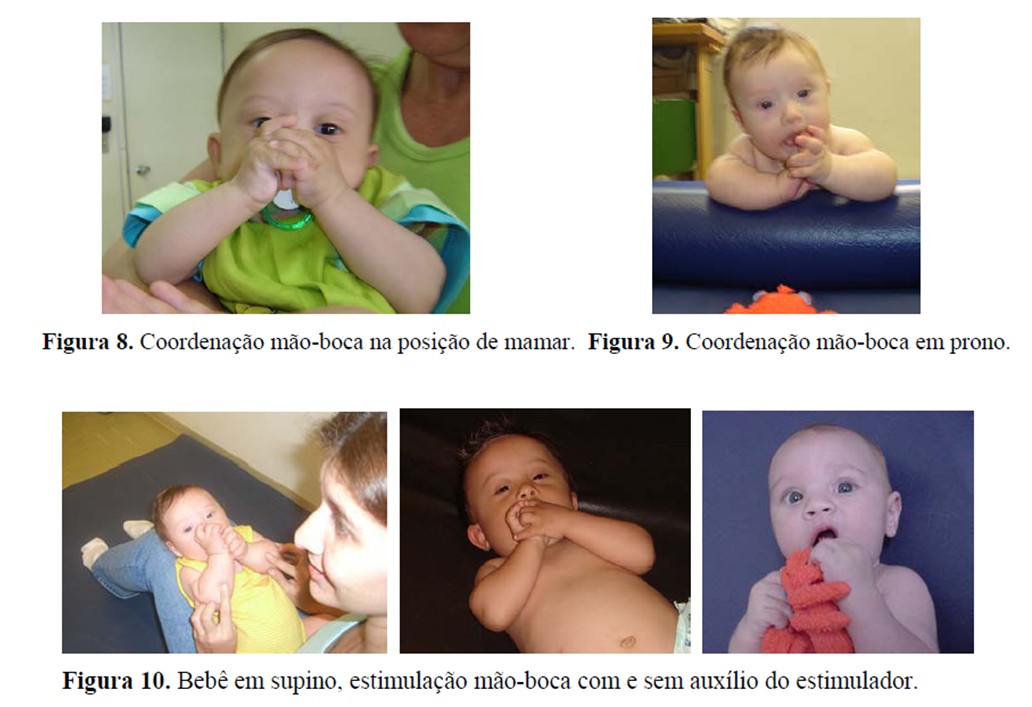 Supino
Estimular coordenação
mão-boca
Cabeça e tronco devem ser elevado da superfície- à apresentação de estímulos sonoros a 15-20  cm de uma das orelhas e depois outra à chocalho ou voz humana -à acomodação da cabeça
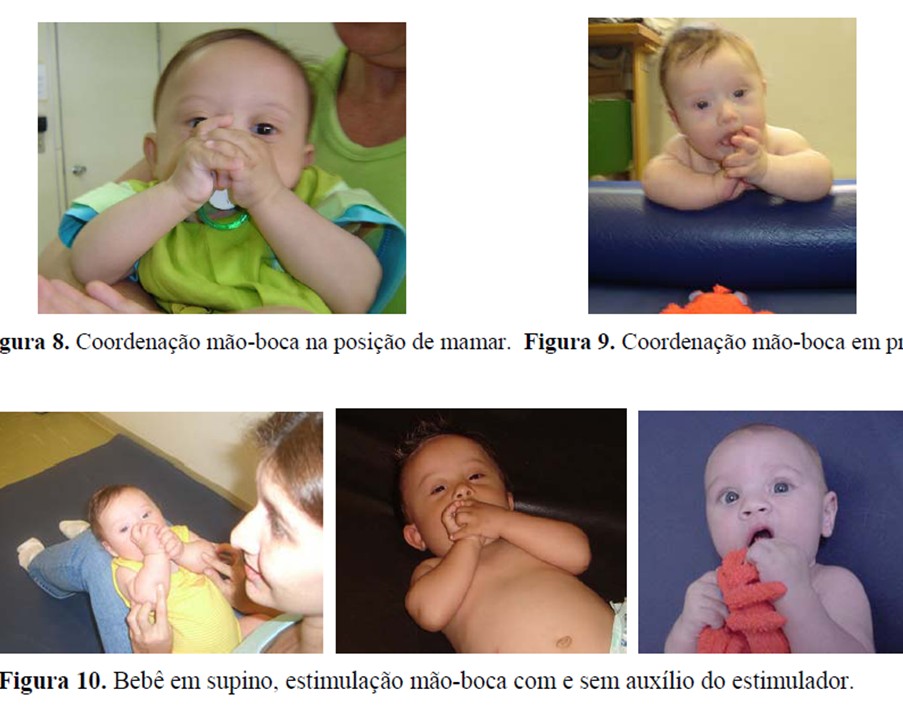 Supino
Estimular coordenação  junção das mãos
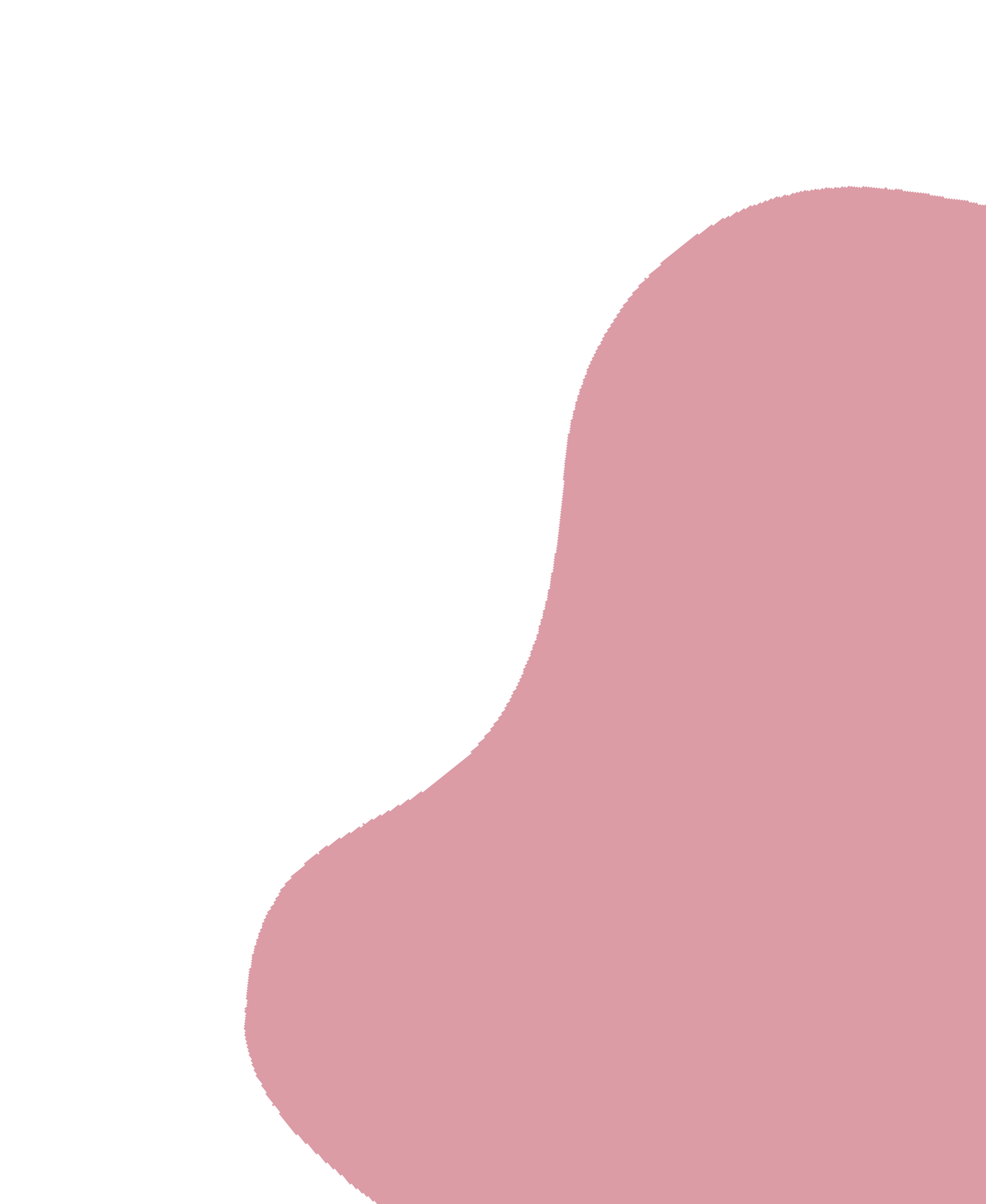 Prono
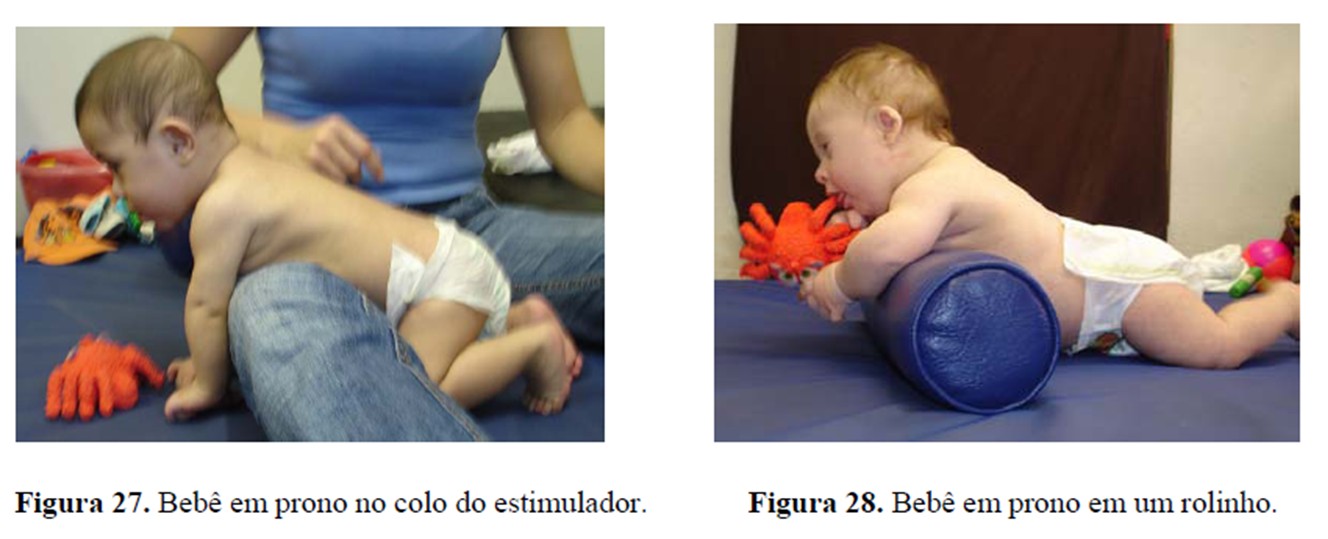 Deitado de barriga para
baixo
Estimulada nos primeiros 5 meses de vida
Prono
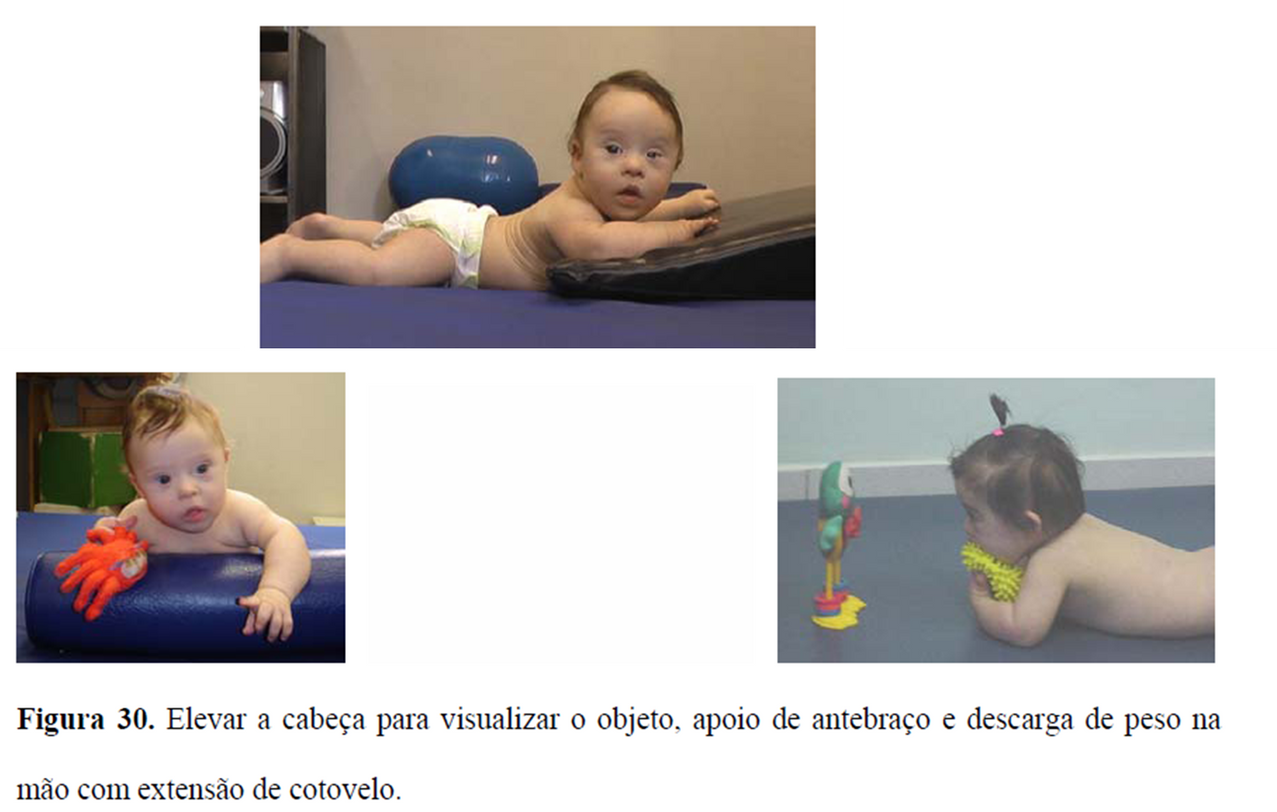 Deitado de barriga para
baixo
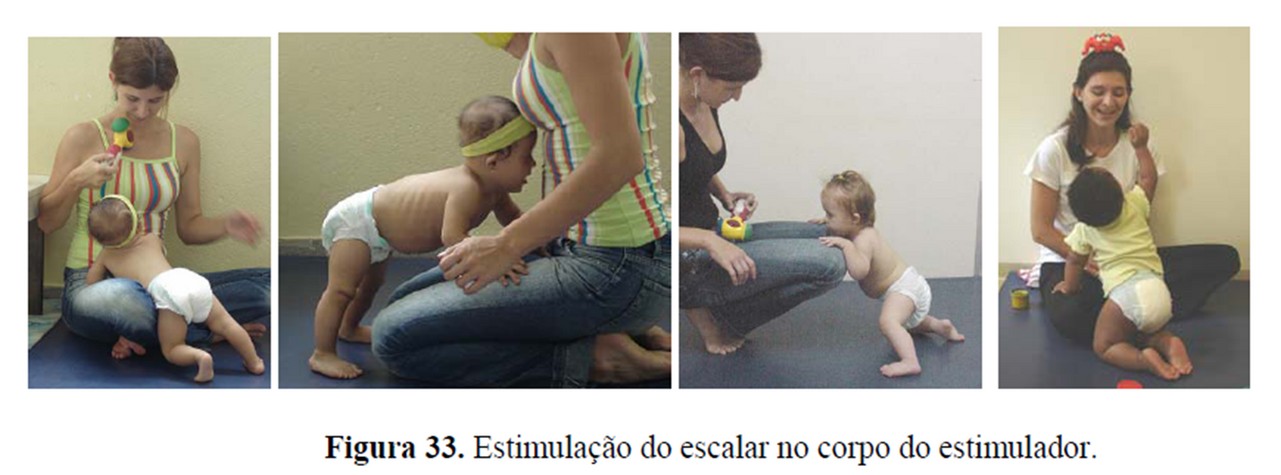 Prono
Estimular o escalar
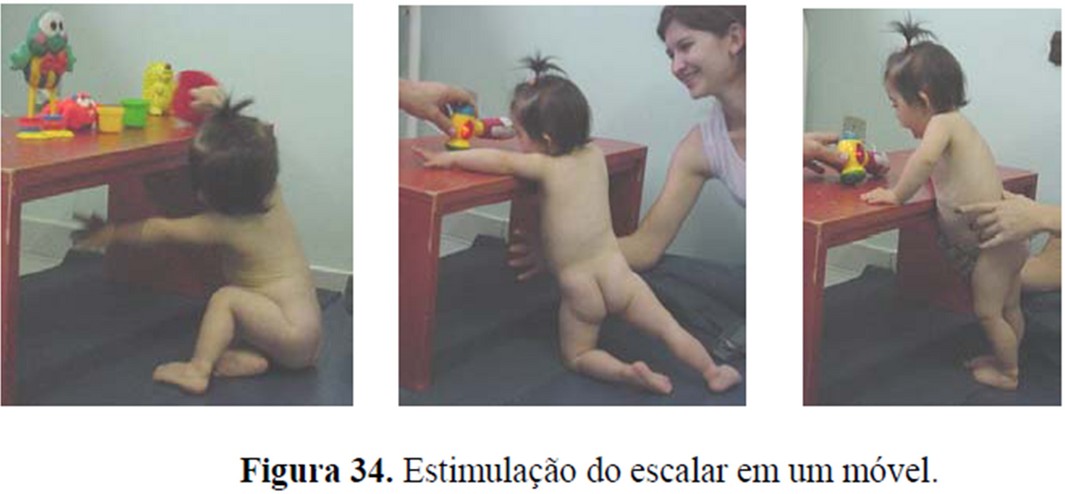 Estimular o
rolar
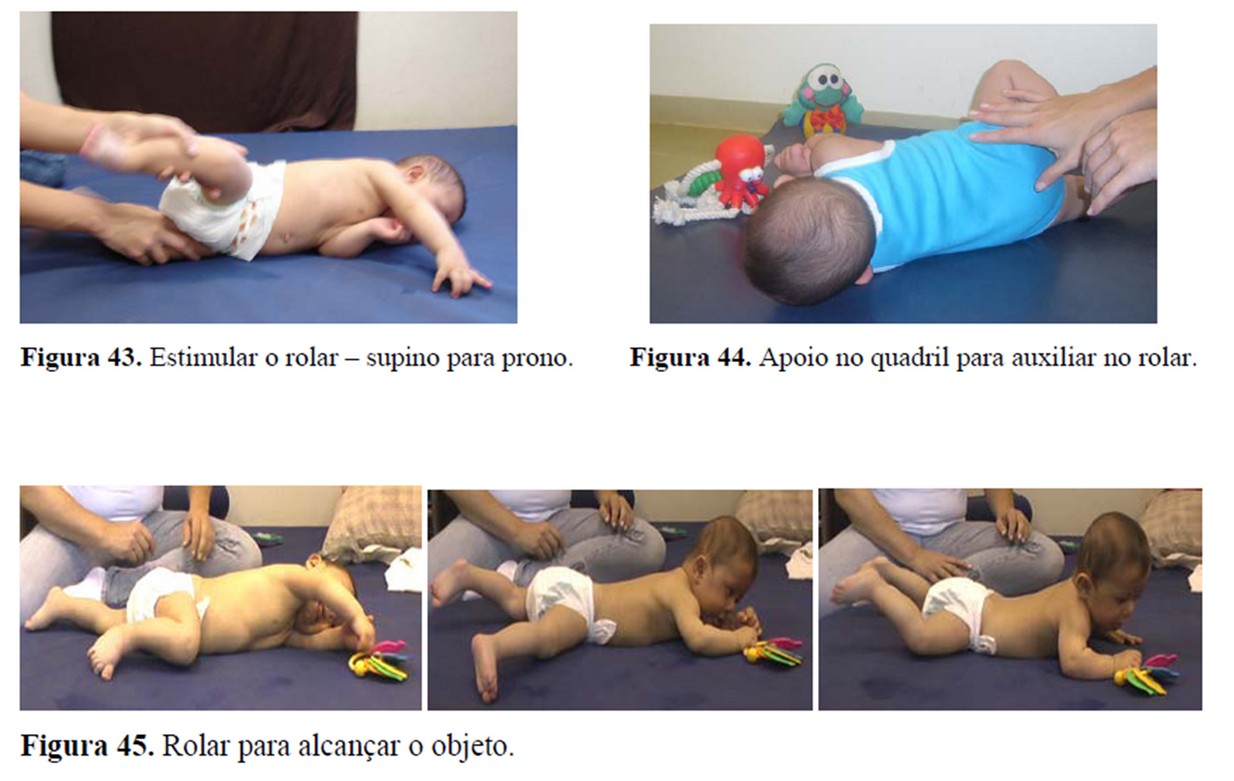 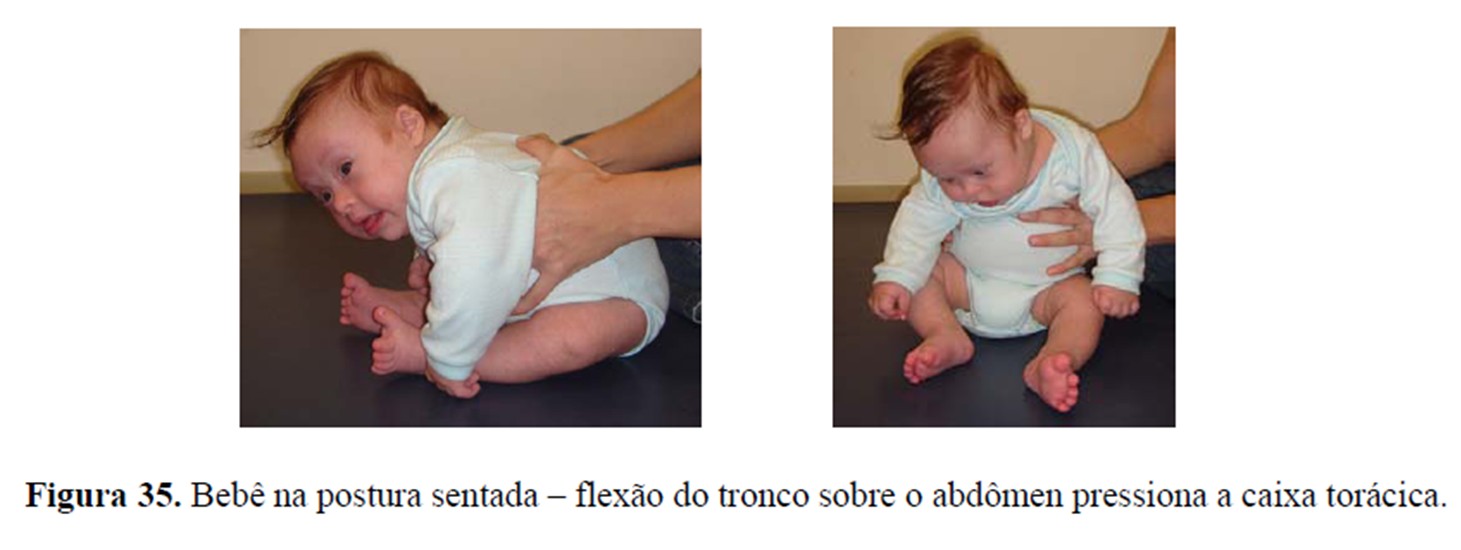 Posição  sentada
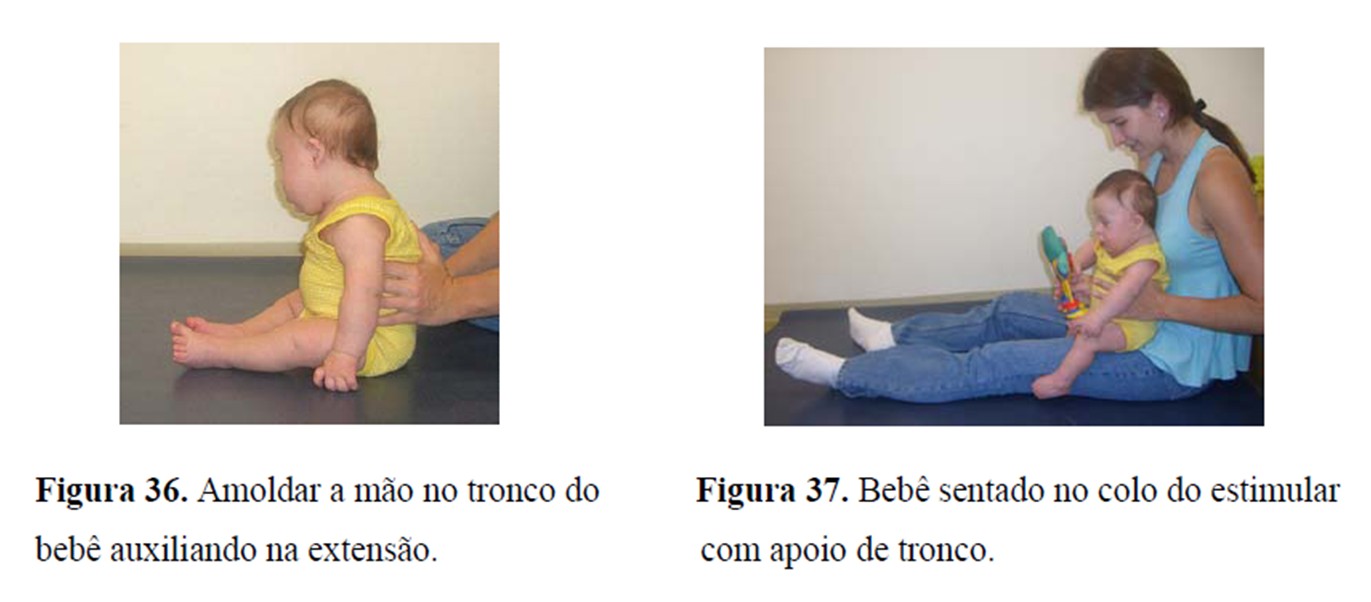 Estimular
andar  lateral
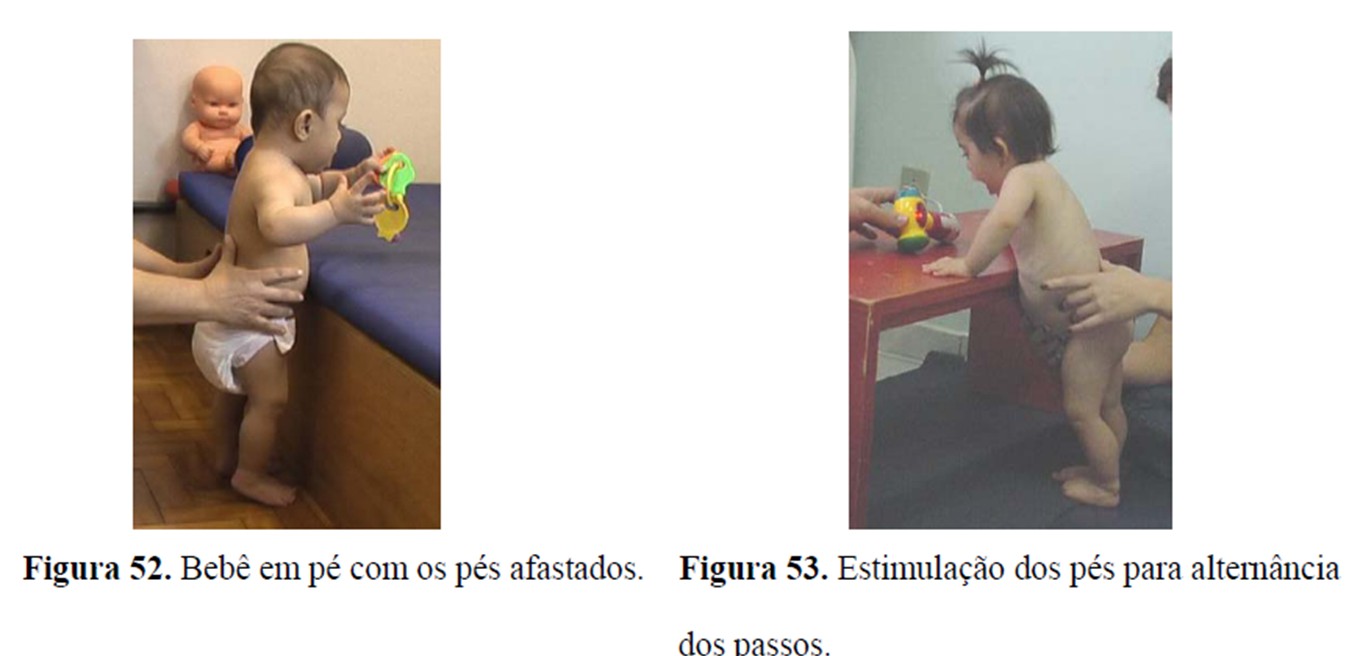 -Aumentar força muscular
-Melhorar o equilíbrio
-Reduzir quedas
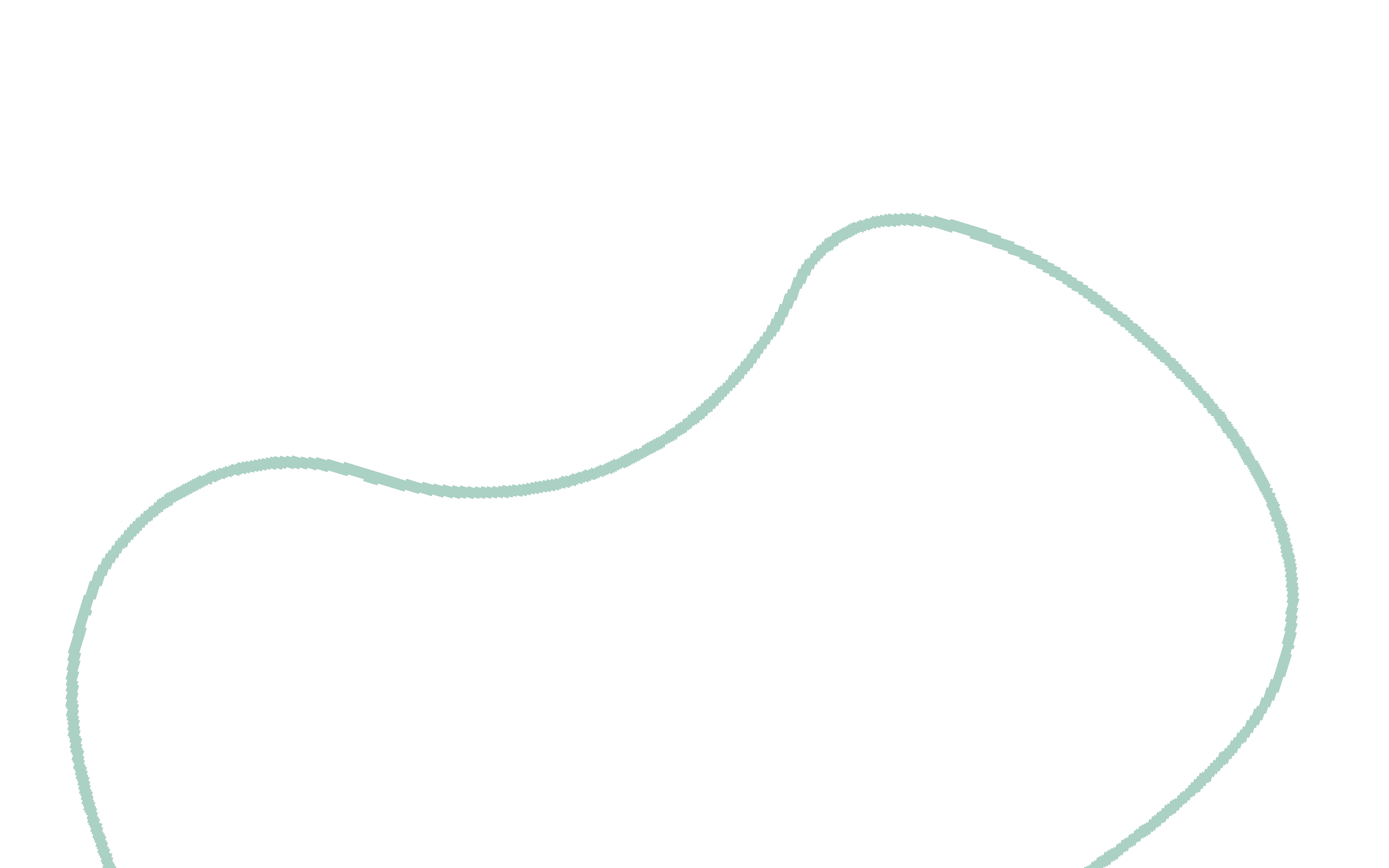 Objetivos
(5 a 18 anos)
-Melhorar alinhamento postural
-Melhorar a agilidade
-Aumentar a tolerância ao exercício físico e a capacidade funcional
-Aumentar o nível de atividade física
-Aumentar o desempenho funcional nas AVds
( Menear, 2007; Shields &Taylor, 2010; Camargos, et.al.,2019)
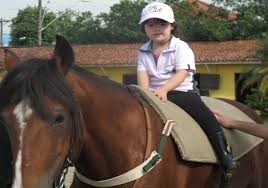 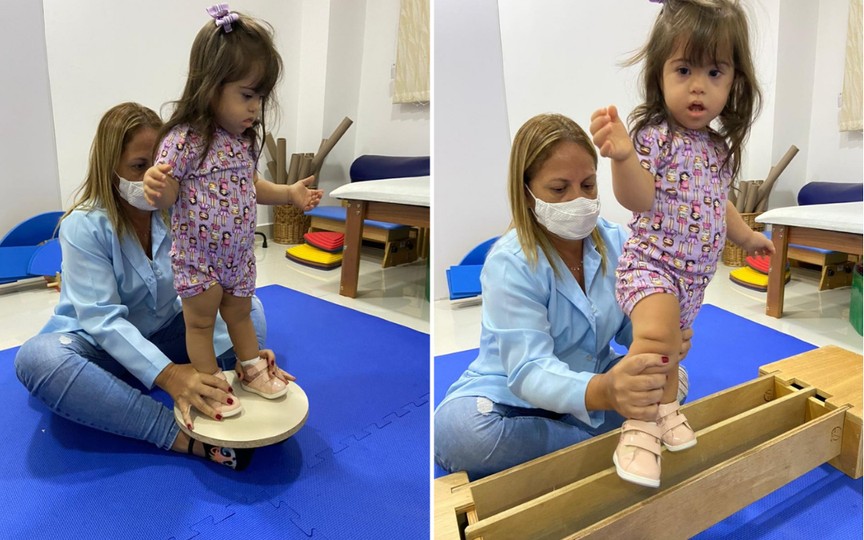 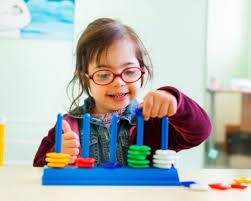 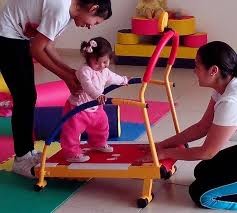 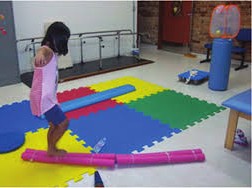 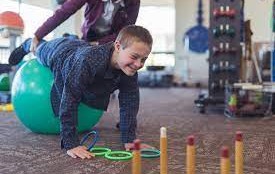 Caso clínico
K.L.T.C nascida no dia 05/09/2020, com diagnóstico de SD foi avaliada pela fisioterapia .  Iniciou o tratamento fisioterapêutico no HC-FMRP, duas vezes por semana. SIC Mãe: O  parto foi normal, na 389semana, sem intercorrências, Apgar 9/9, peso: 3.040g; altura: 47cm;  perímetro cefálico: 32,5cm, o diagnóstico veio tardiamente, somente ao 2º mês de vida.  Queixa principal: "Quero que minha filha ande"

Na avaliação, aos 12 meses, em relação à movimentação motora grossa, a criança realiza  com dificuldade mudança de supino para prono e vice-versa, não tracionava-se para sentar  com apoio nos MMSS e mantém a cabeça anterior ao corpo, não consegue manter-se  sentada com apoio por mais de 1 minuto. Apresenta hipotonia global, mais evidente em  região abdominal (abdome globoso e muito ácido à palpação), joelhos valgos e pés planos.
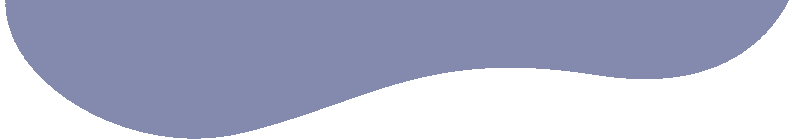 Tecklin, J. S. Fisioterapia Pediátrica. Artmed,  1999.
SHEPHERD, R.B. Retardo mental: deficiências  cognitivas e atraso do desenvolvimento. IN: _  Fisioterapia em Pediatria. Ed. Santos,39 ed,  1996. Cap. 8.
01
02
Referências
MCEWEN,
motor
I.R.;	HANSEN,	L.H.	Chidrenwith  and		cognitiveimpairments.
IN:  CAMPBELL,	S.K.;	VANDER	LINDEN,	D.W.;
03
PALISANO, R.J. PhysicalTherapy for Children.
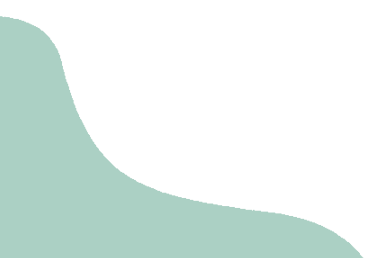 3rd ed, São Louis, Missouri: Saunders Elsevier,  cap. 10, p. 323-336, 2006.
Brasil, Ministério da Saúde. Diretrizes de  atenção à pessoa com Síndrome de Down.  Brasilia, DF; 2013.
CAMARGOS, A.C.R. et.al. Fisioterapia em  pediatria: da evidência á prática clínica. 19  edição. Ed.Medbook, cap 5. p275-314, 2019
04
05
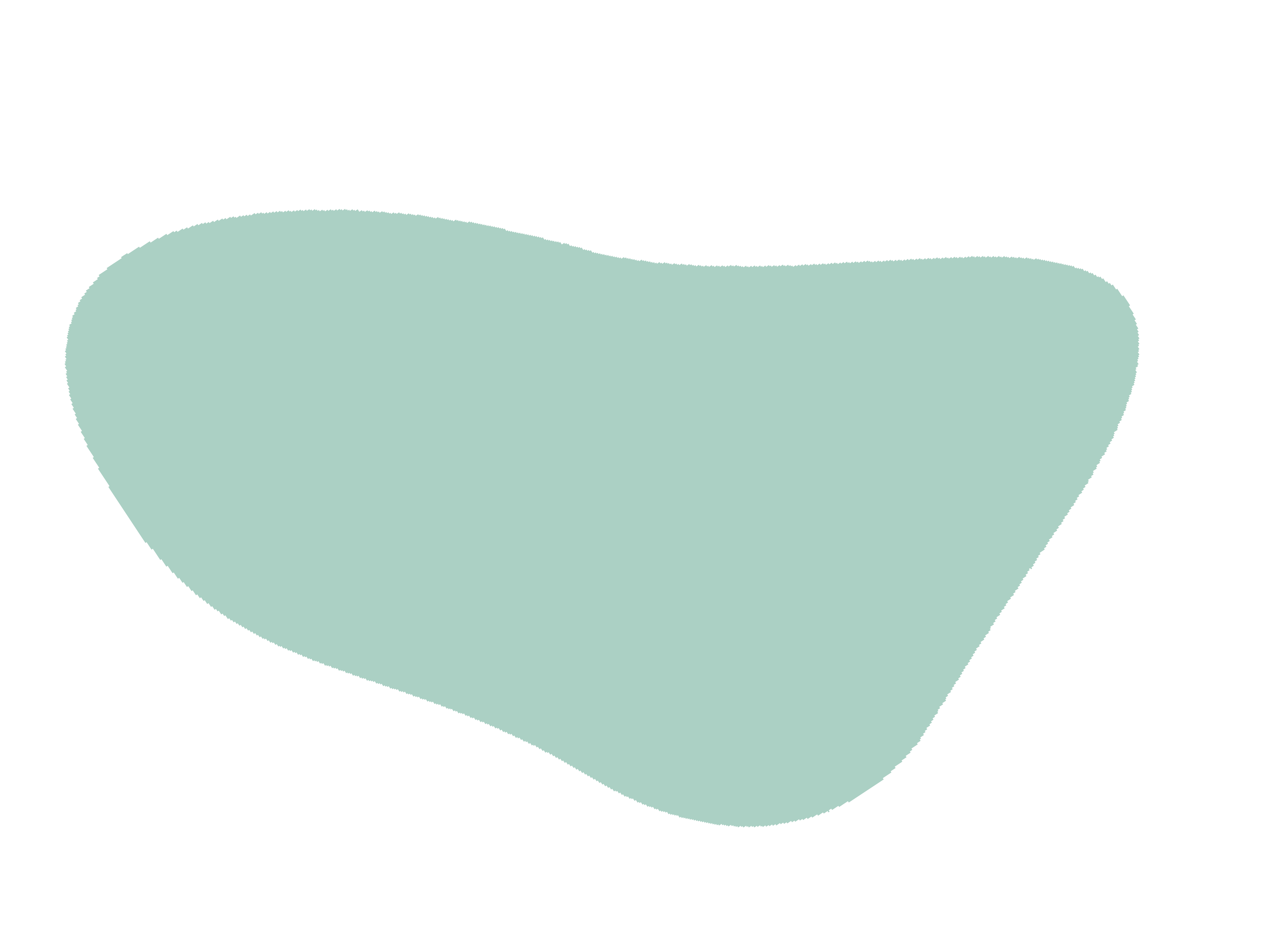 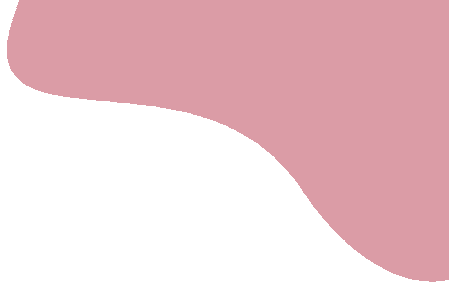 Obrigada!
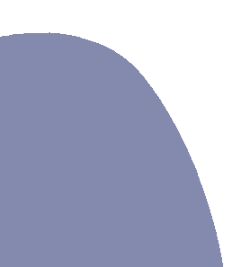